Министерство Образования Республики МордовияГосударственное бюджетное профессиональное образовательное учреждение Республики Мордовия «Ардатовский аграрный техникум им И.А. Пожарского»П О Р Т Ф О Л И Опрофессиональной деятельности мастера производственного обученияБутяйкиной  Ирины  Валерьевныза 2016-2020 годы
Общие сведения:
                                           





Дата рождения: 02.09.1969 г.
  Профессиональное образование: высшее. 
Стаж педагогической работы (по специальности): 28 лет.
Общий трудовой стаж: 29 лет.
Наличие квалификационной категории: высшая.
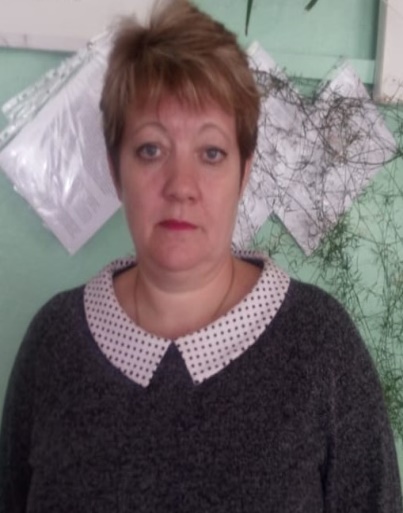 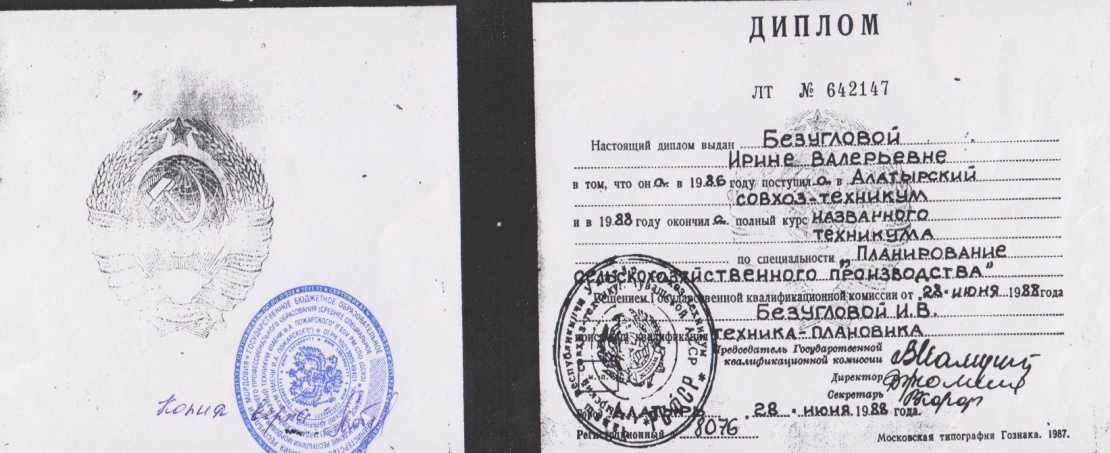 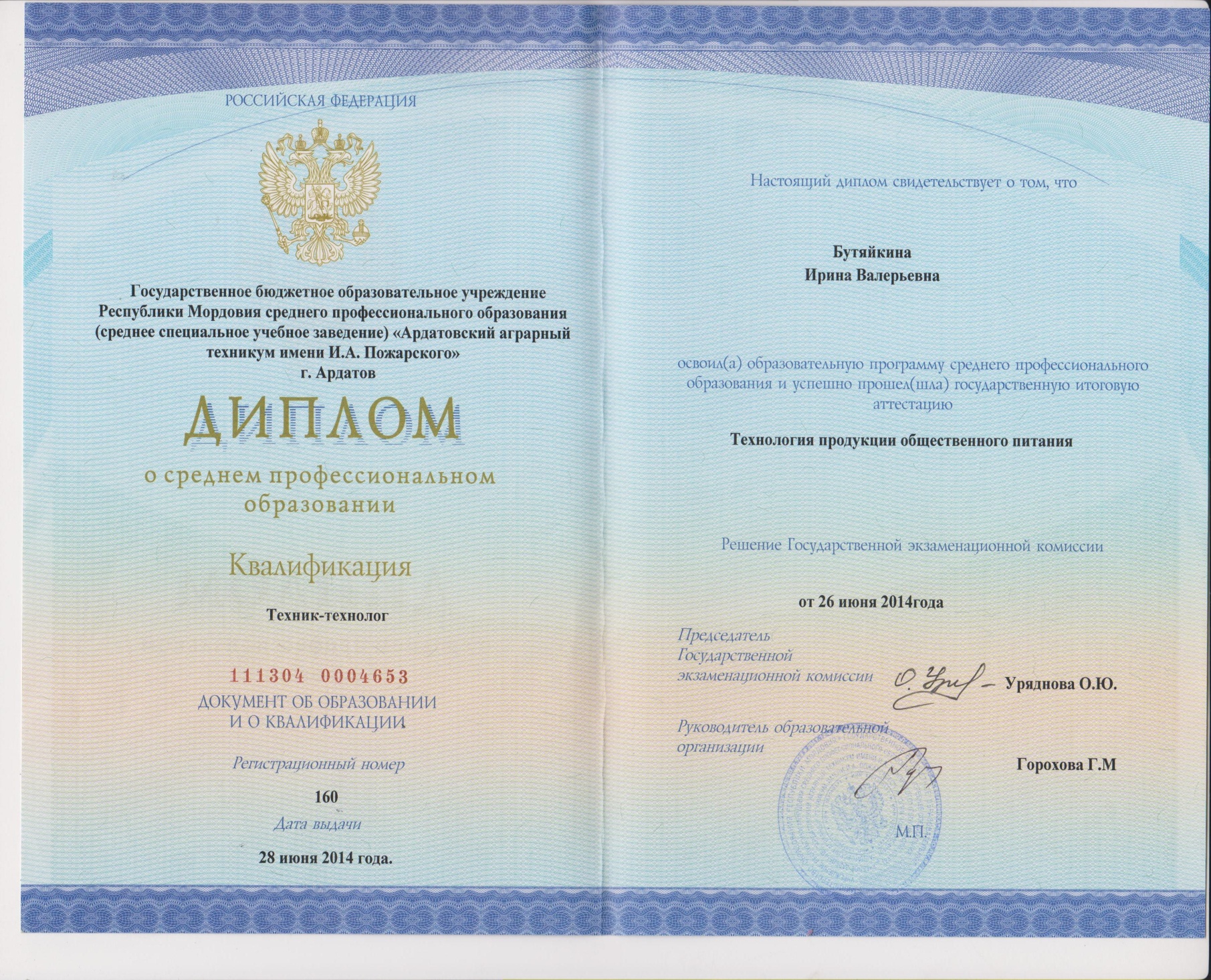 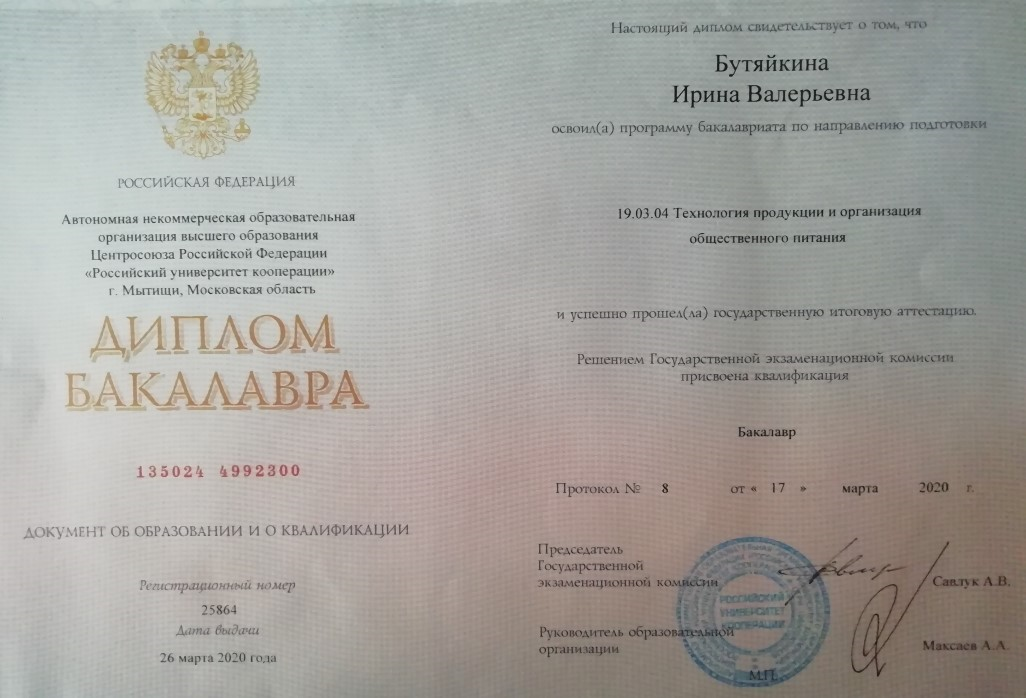 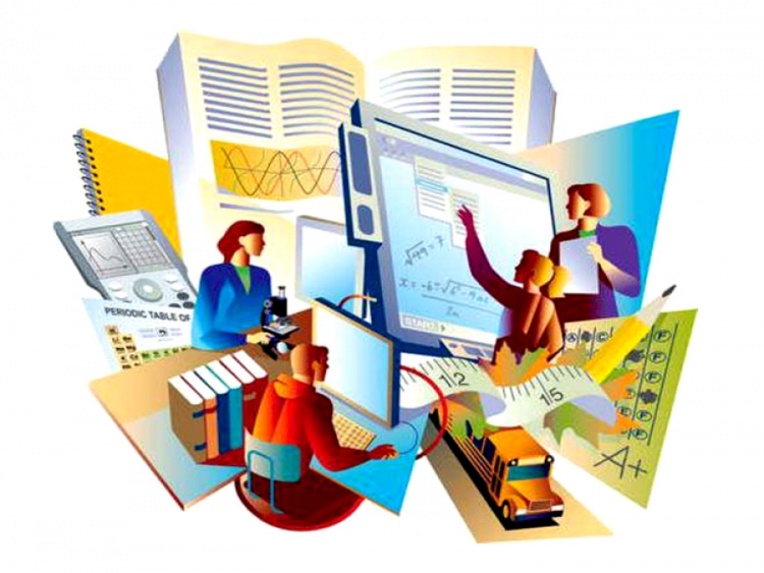 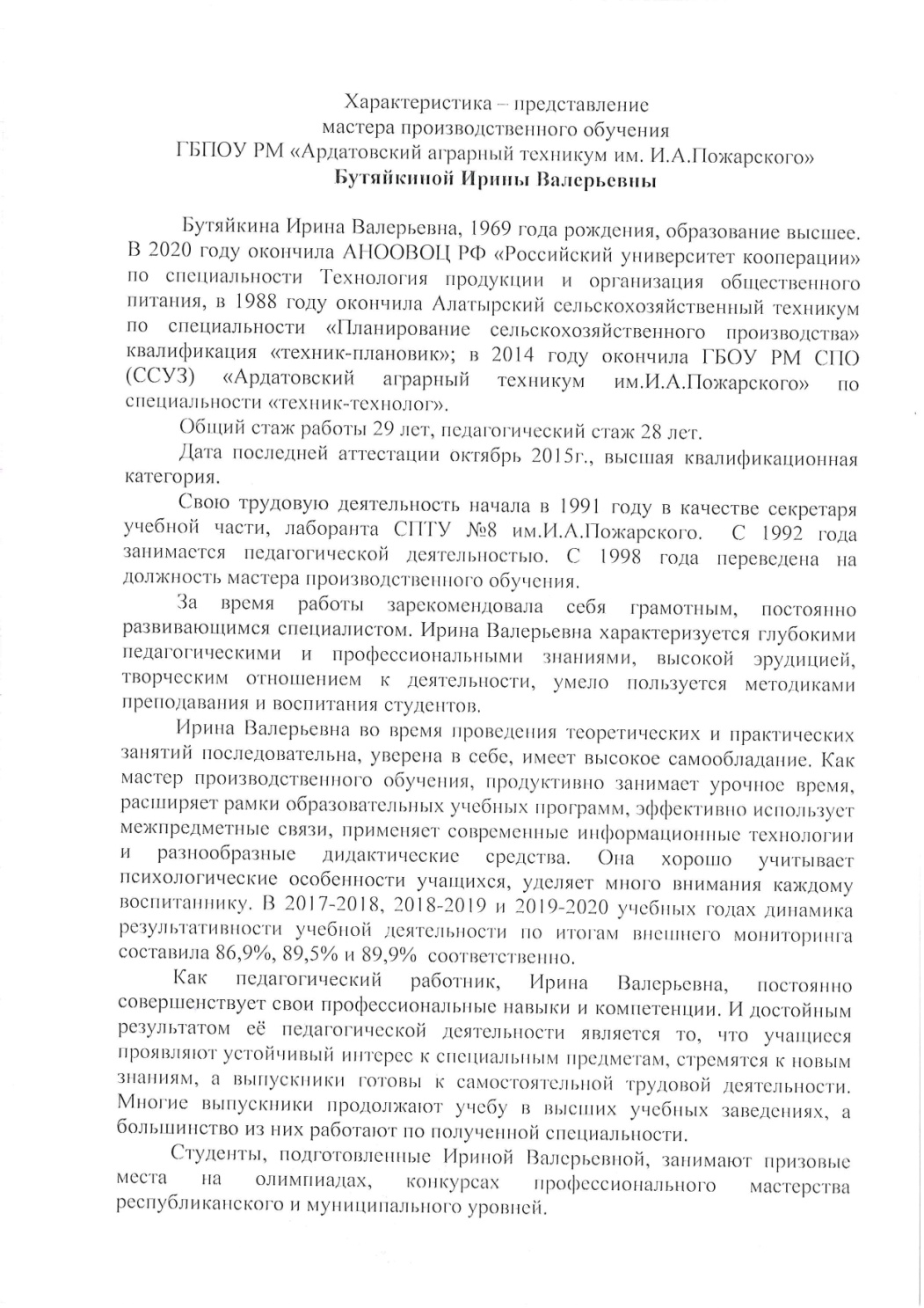 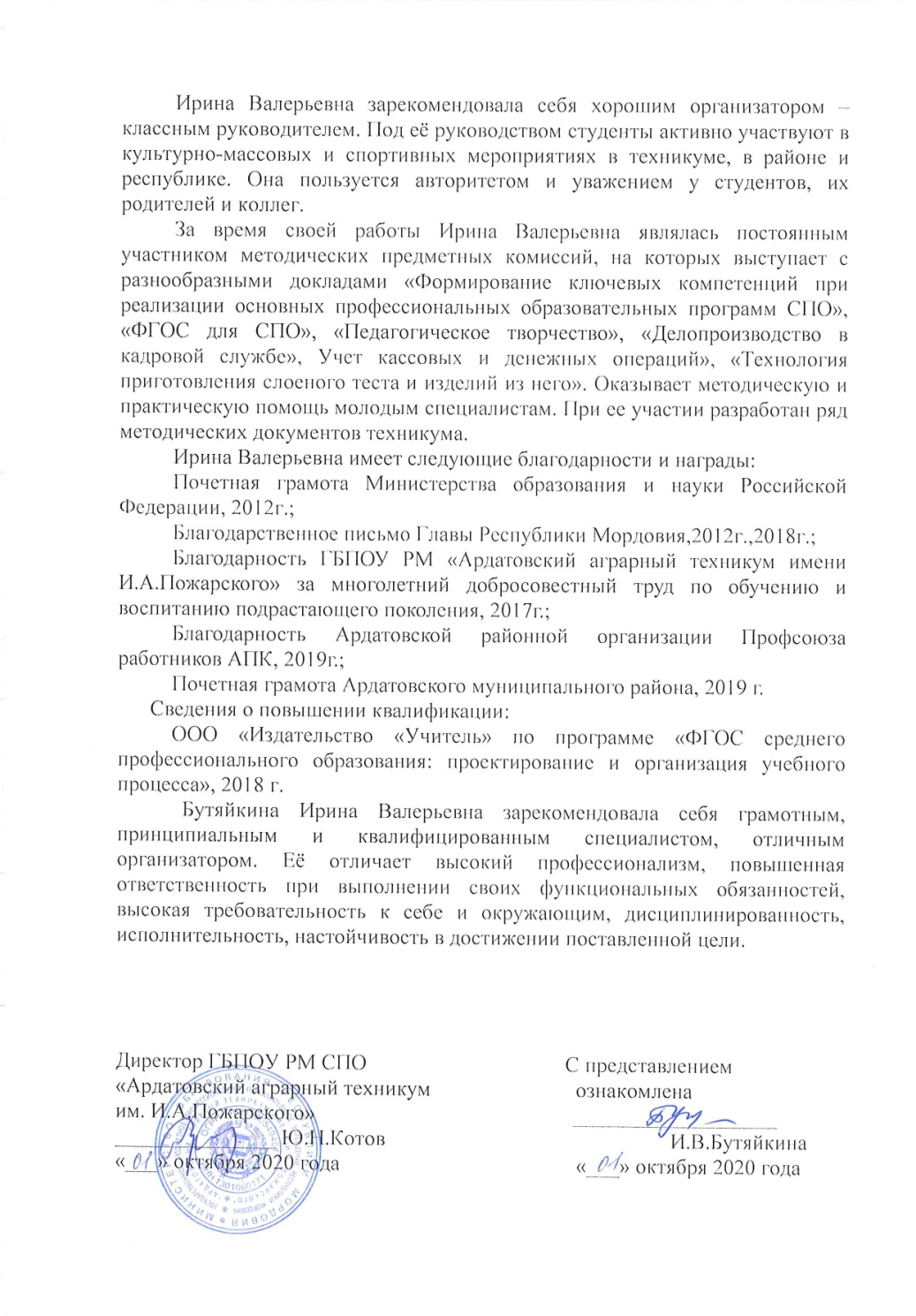 Повышение квалификации
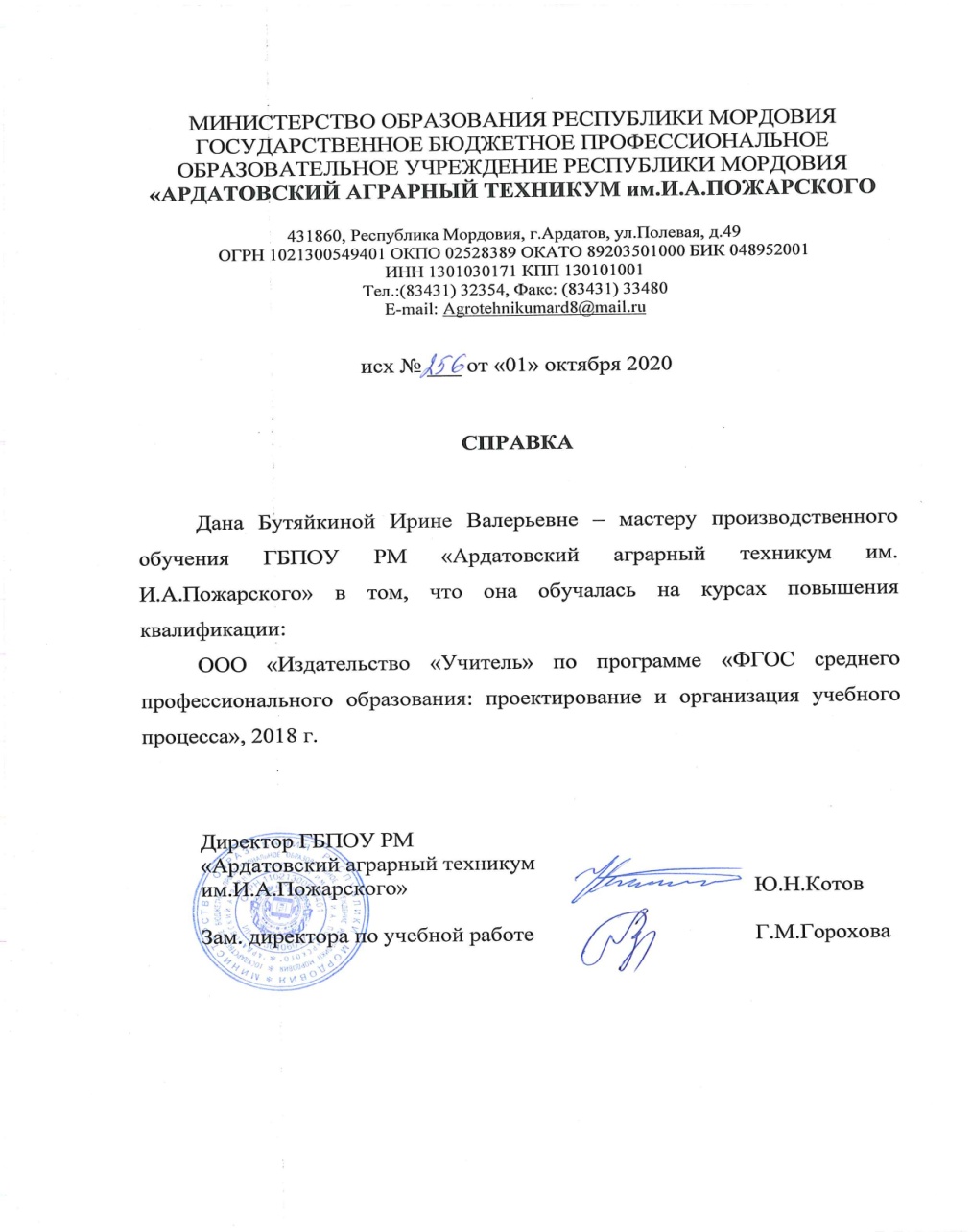 Применение информационно-коммуникационных технологий.
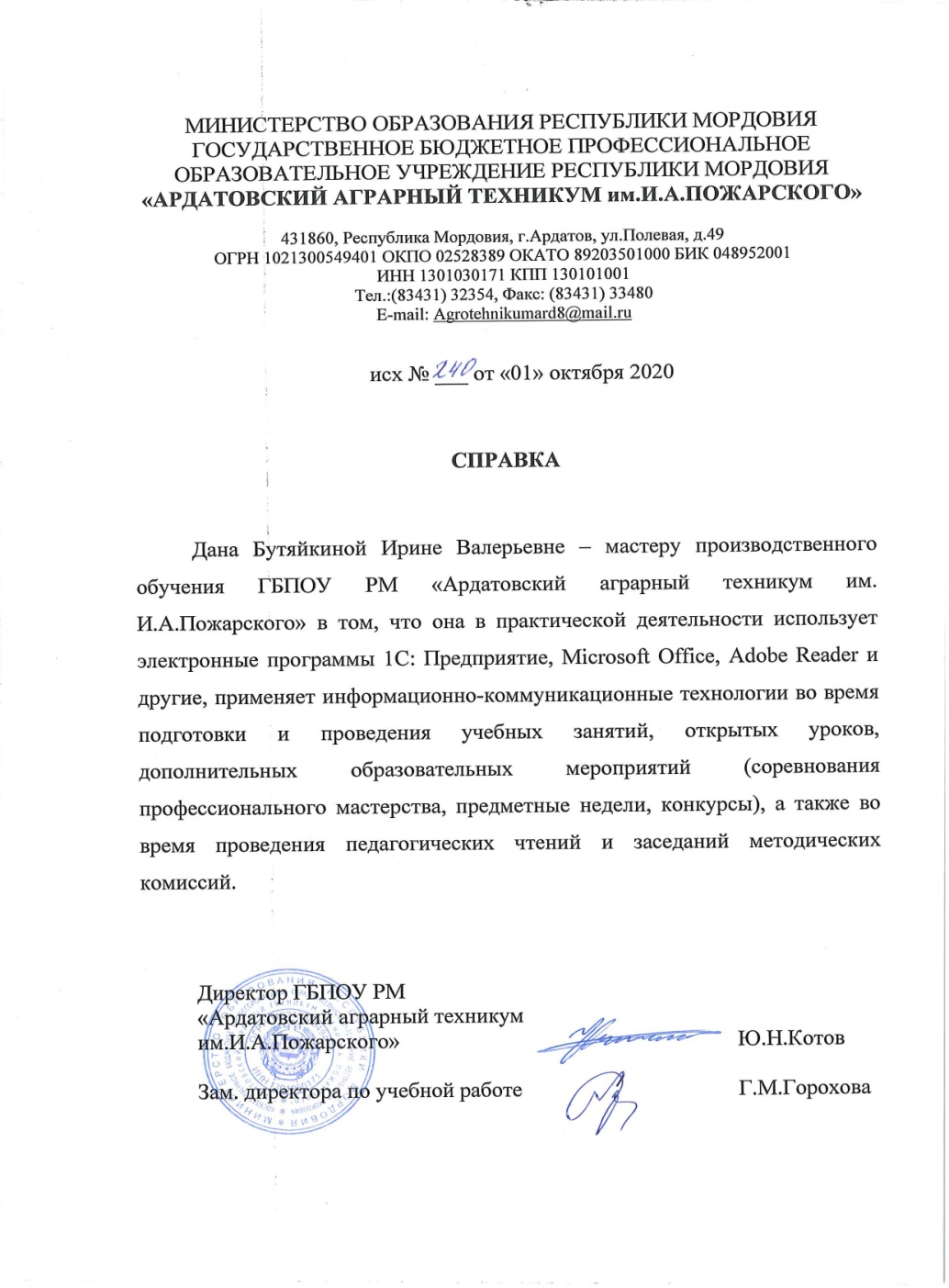 Наличие учебно-планирующей документации.
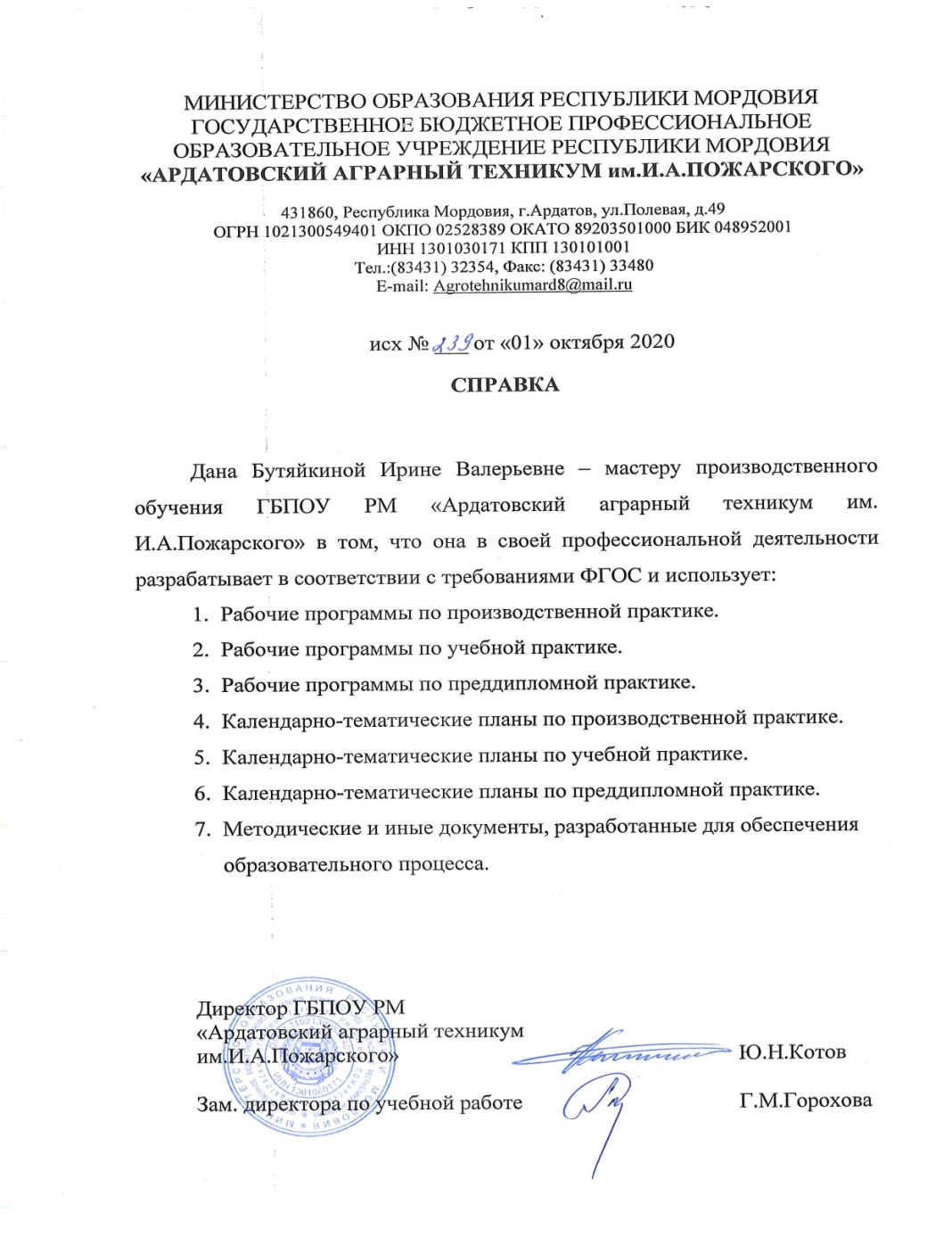 Результат сдачи экзаменов обучающихся на присвоение квалификационных разрядов.
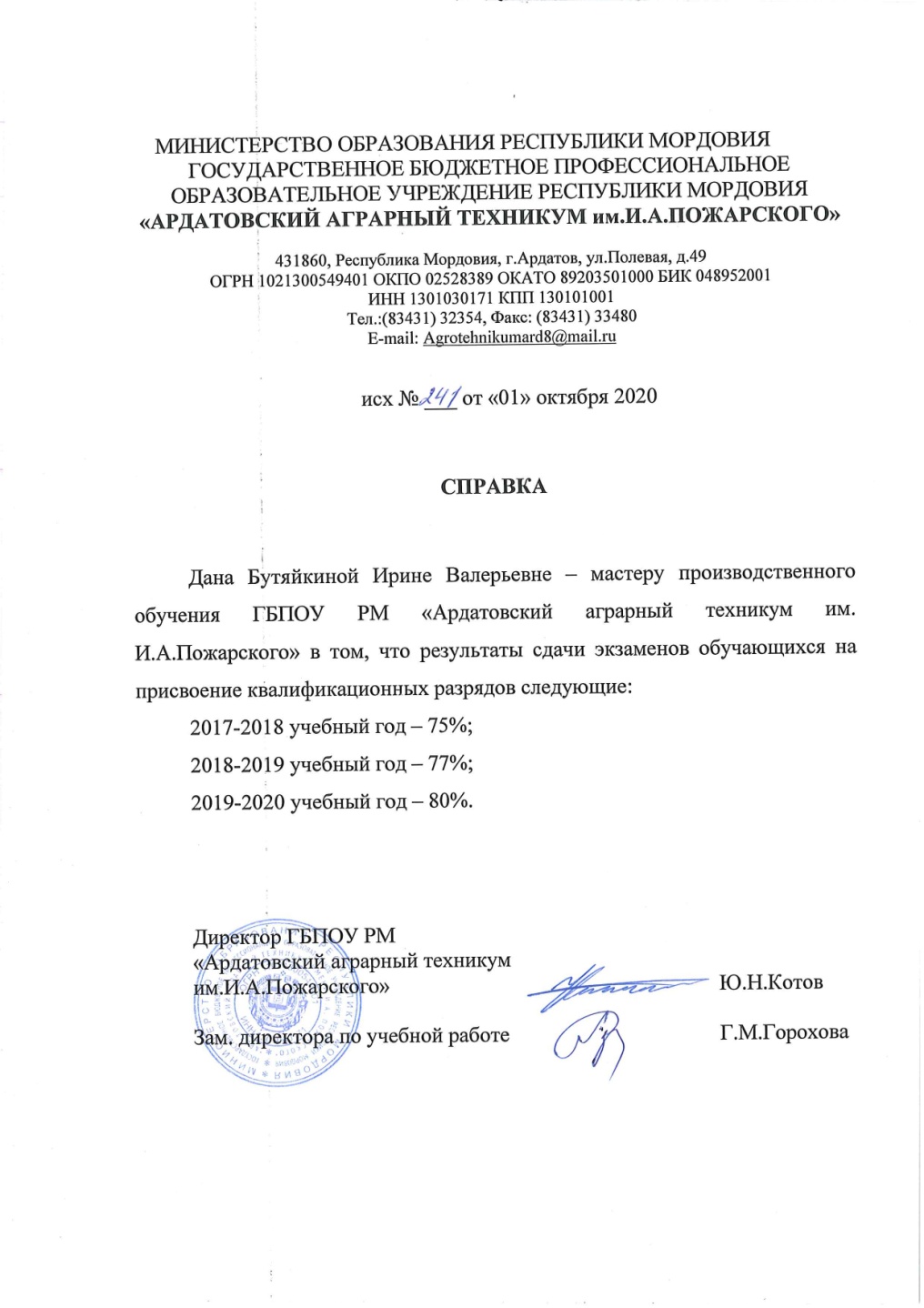 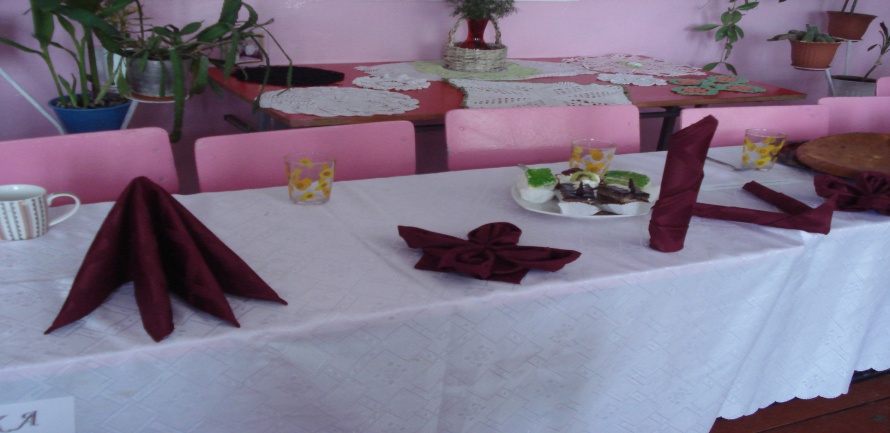 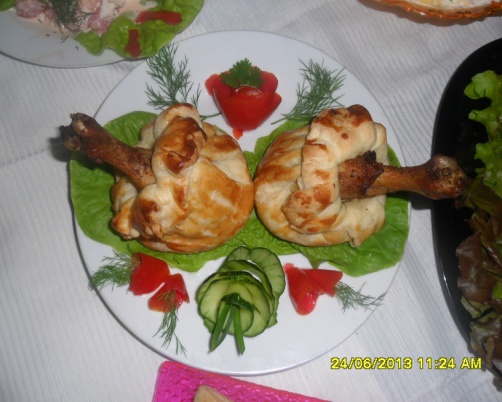 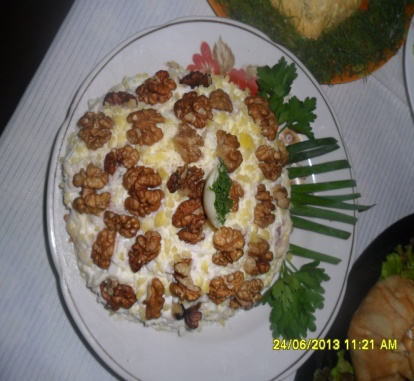 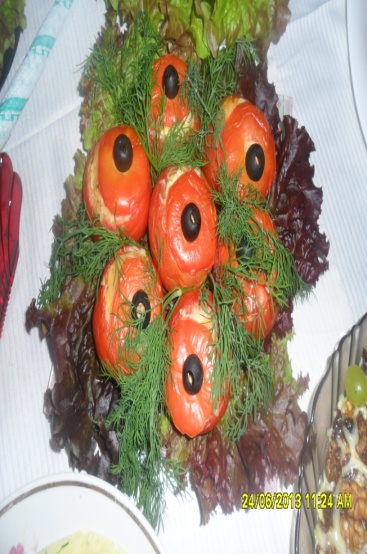 Динамика результативности учебной деятельности по итогам внешнего мониторинга.
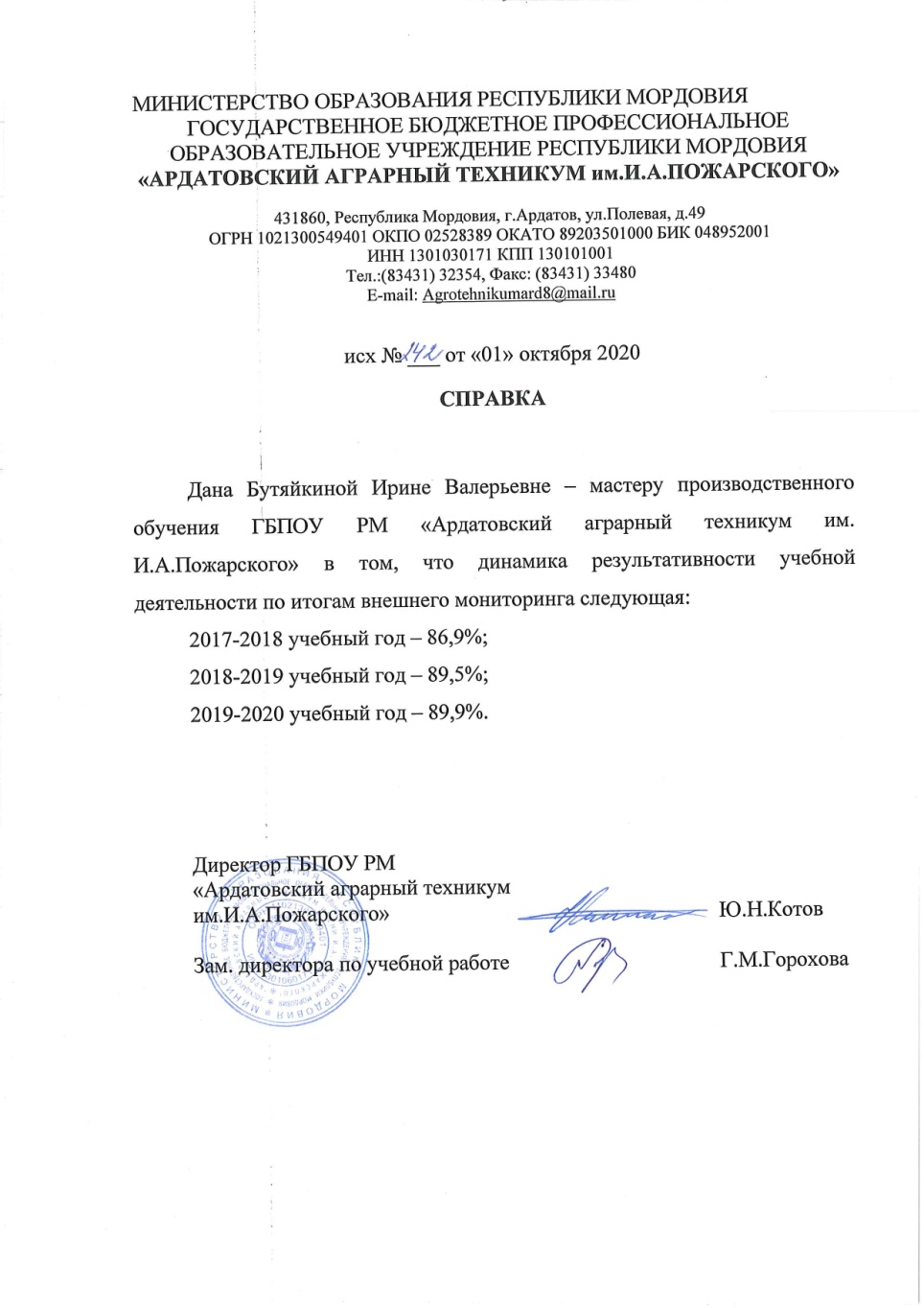 Результаты участия обучающихся в мероприятиях различных уровней внеурочной деятельности: конкурсы, выставки технического творчества и т.д.
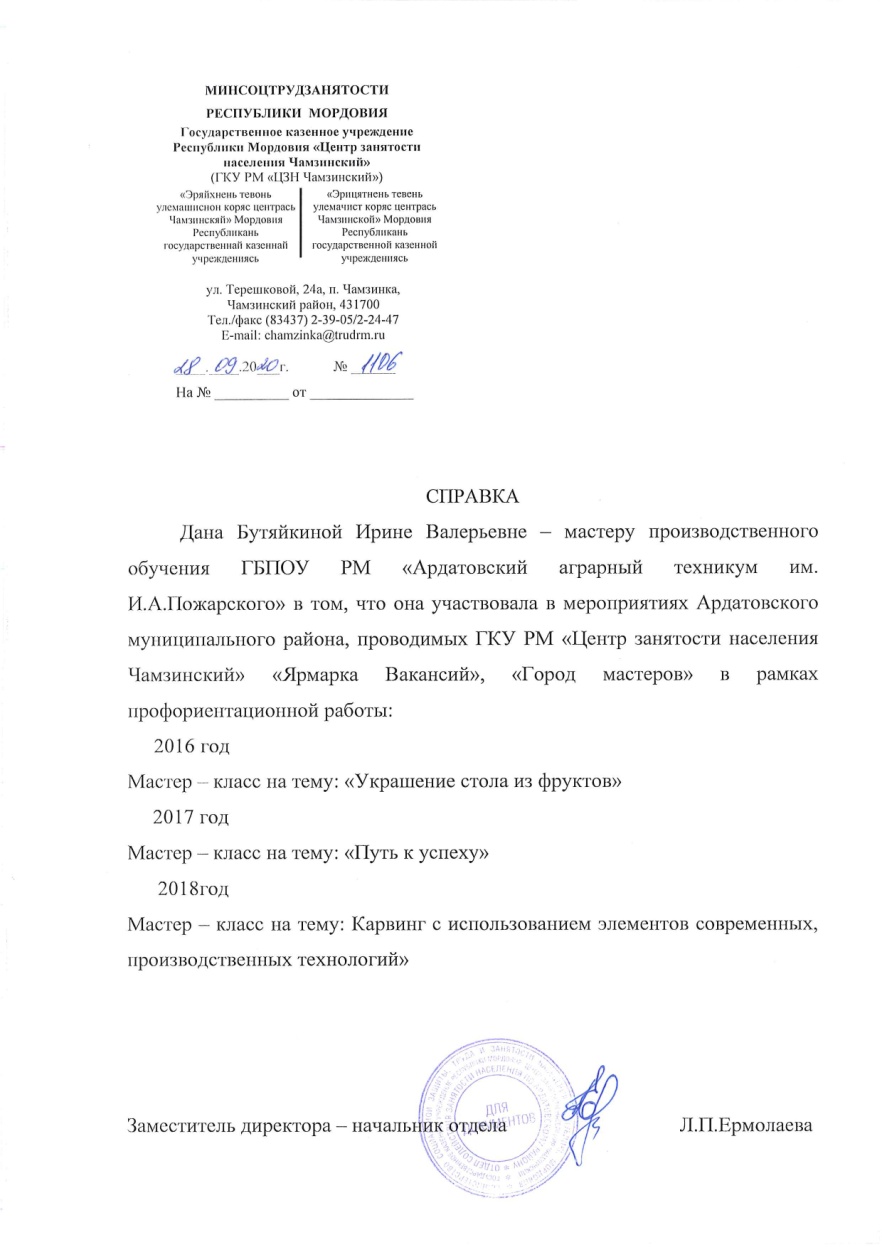 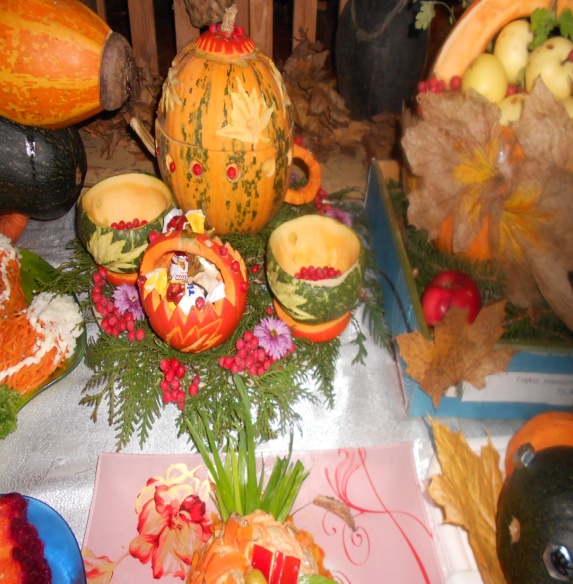 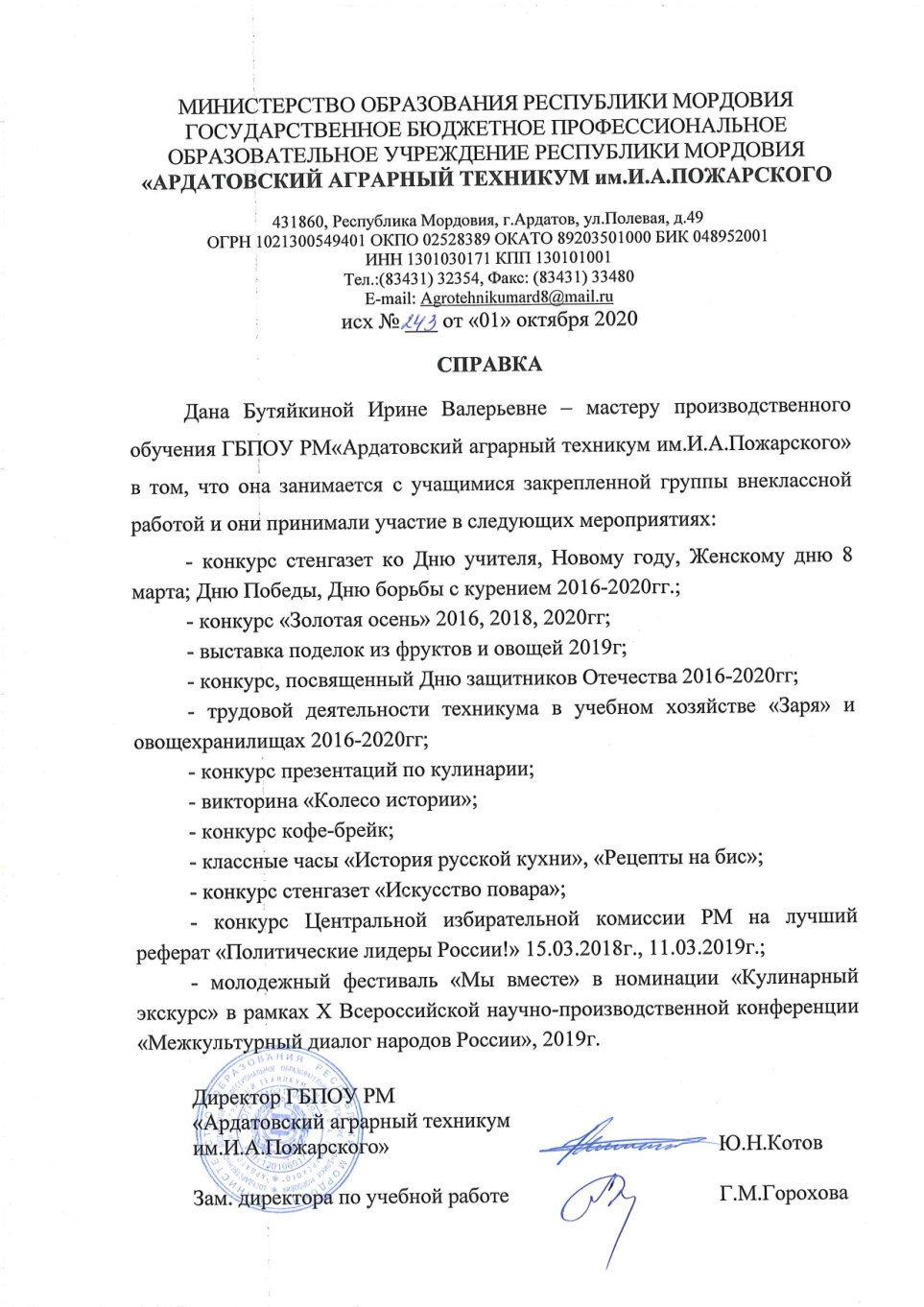 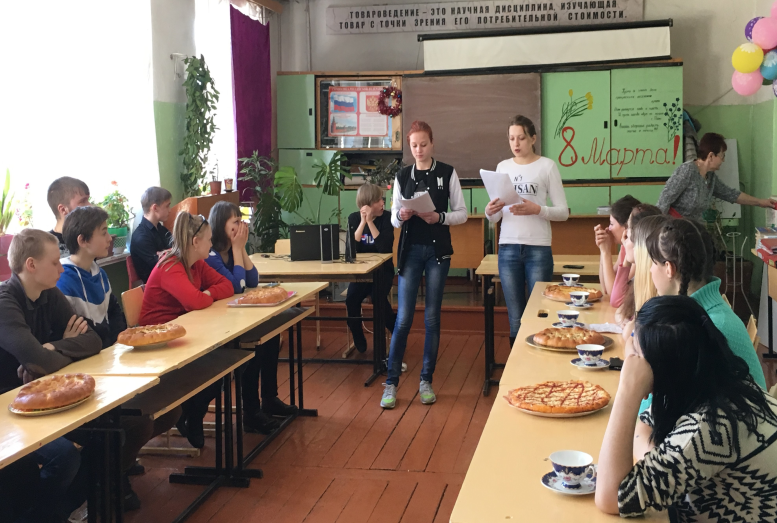 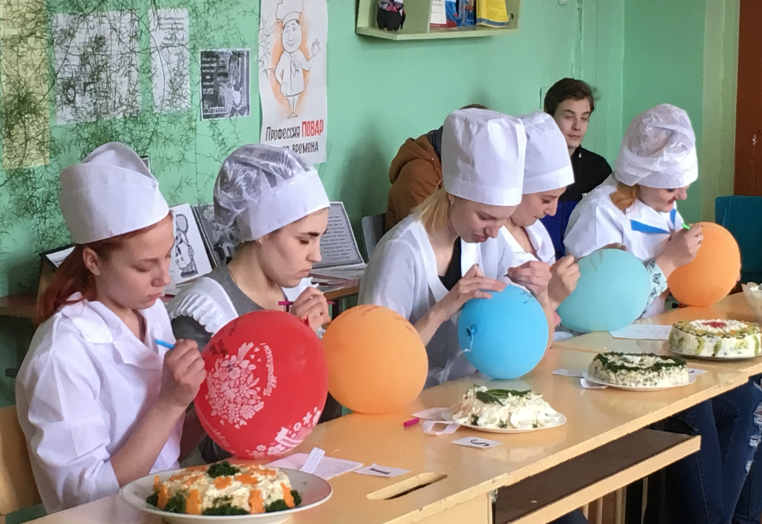 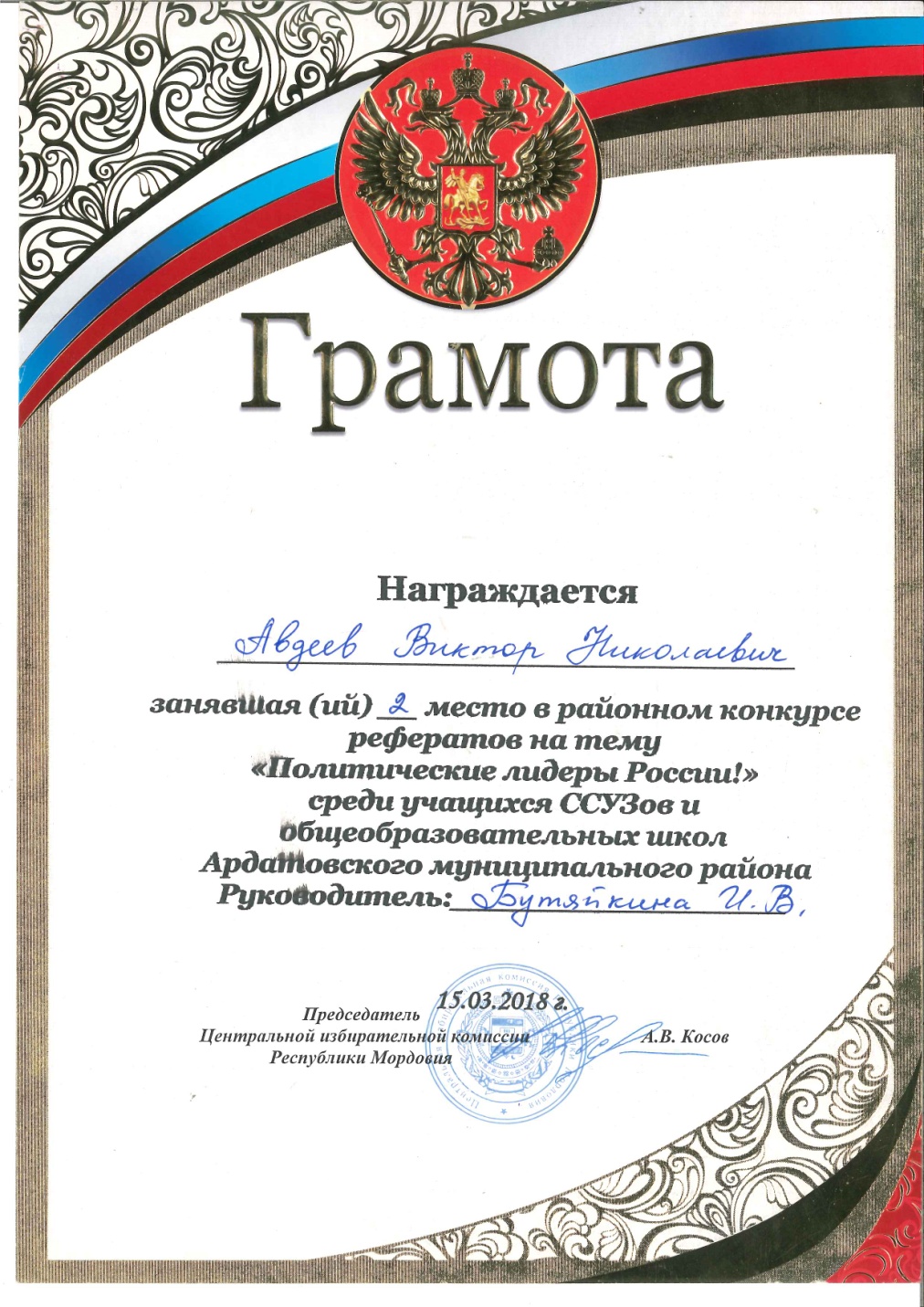 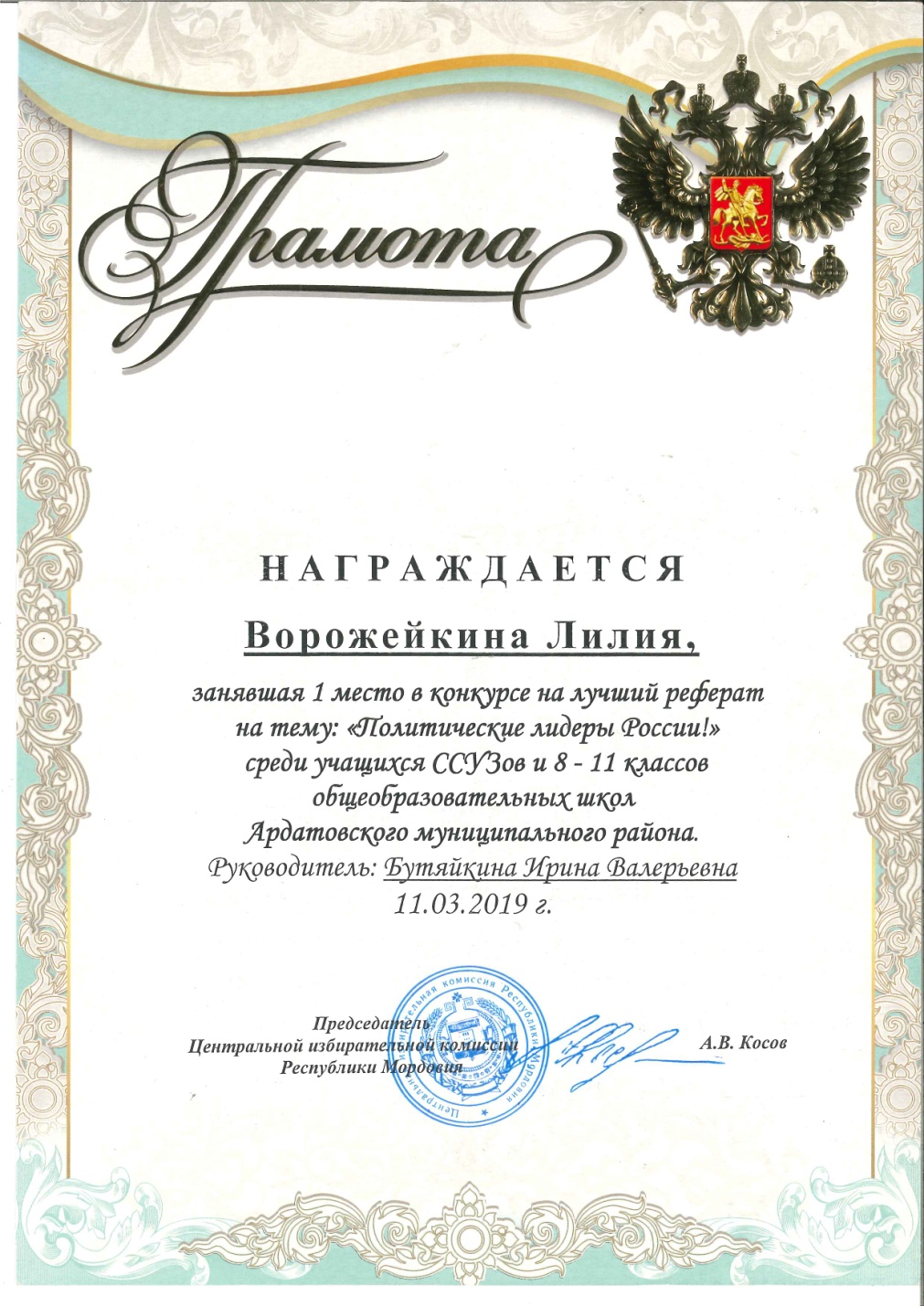 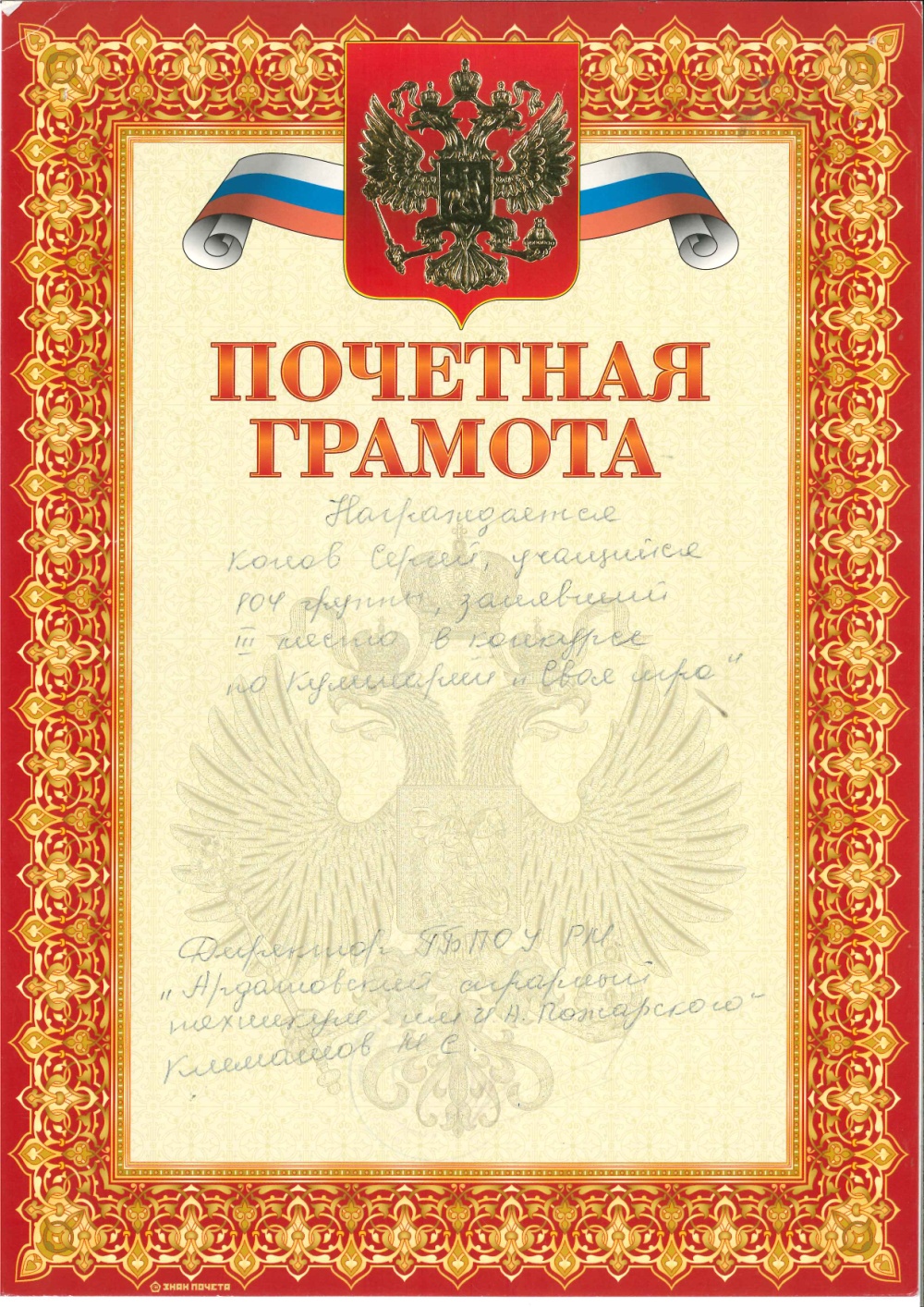 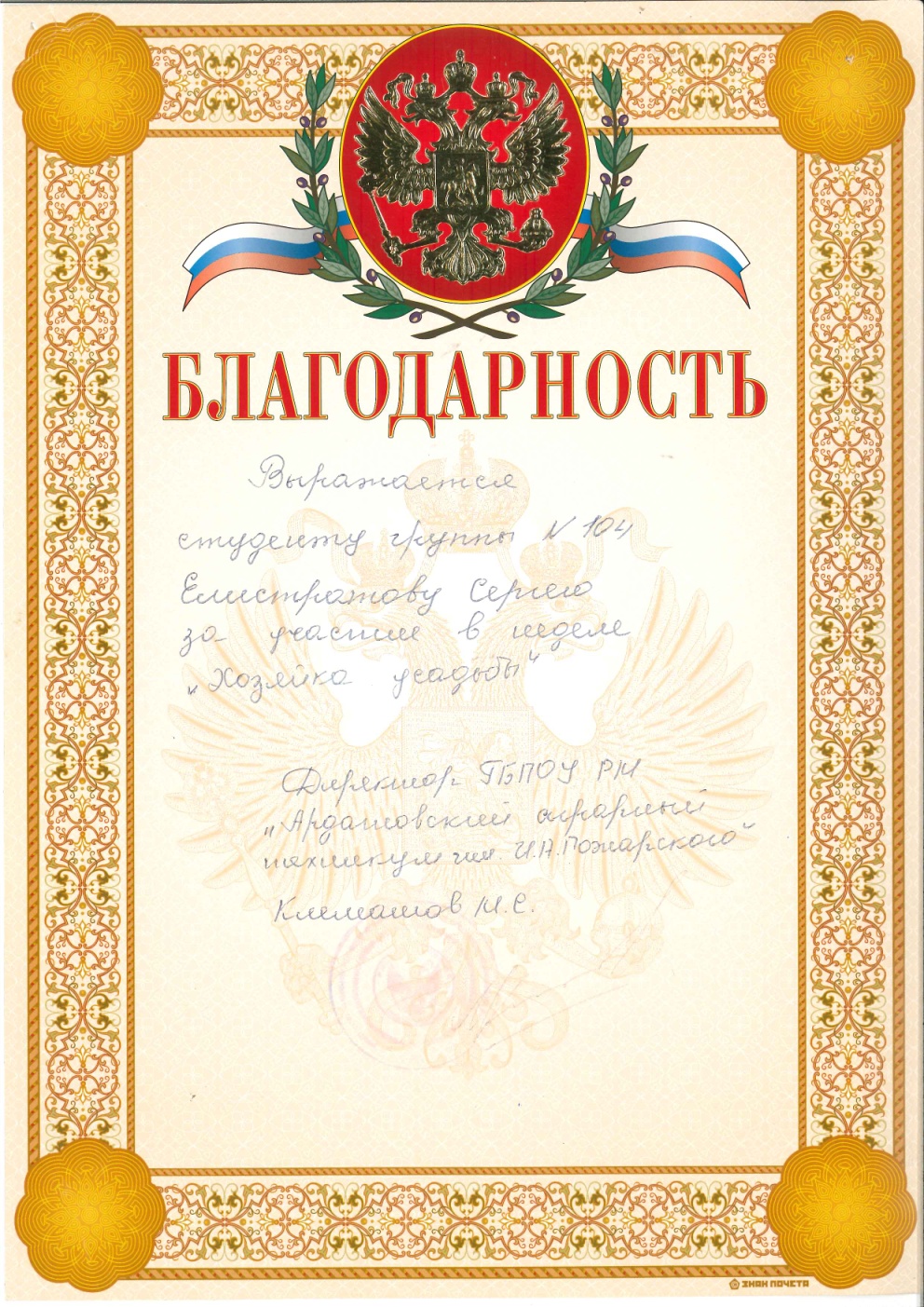 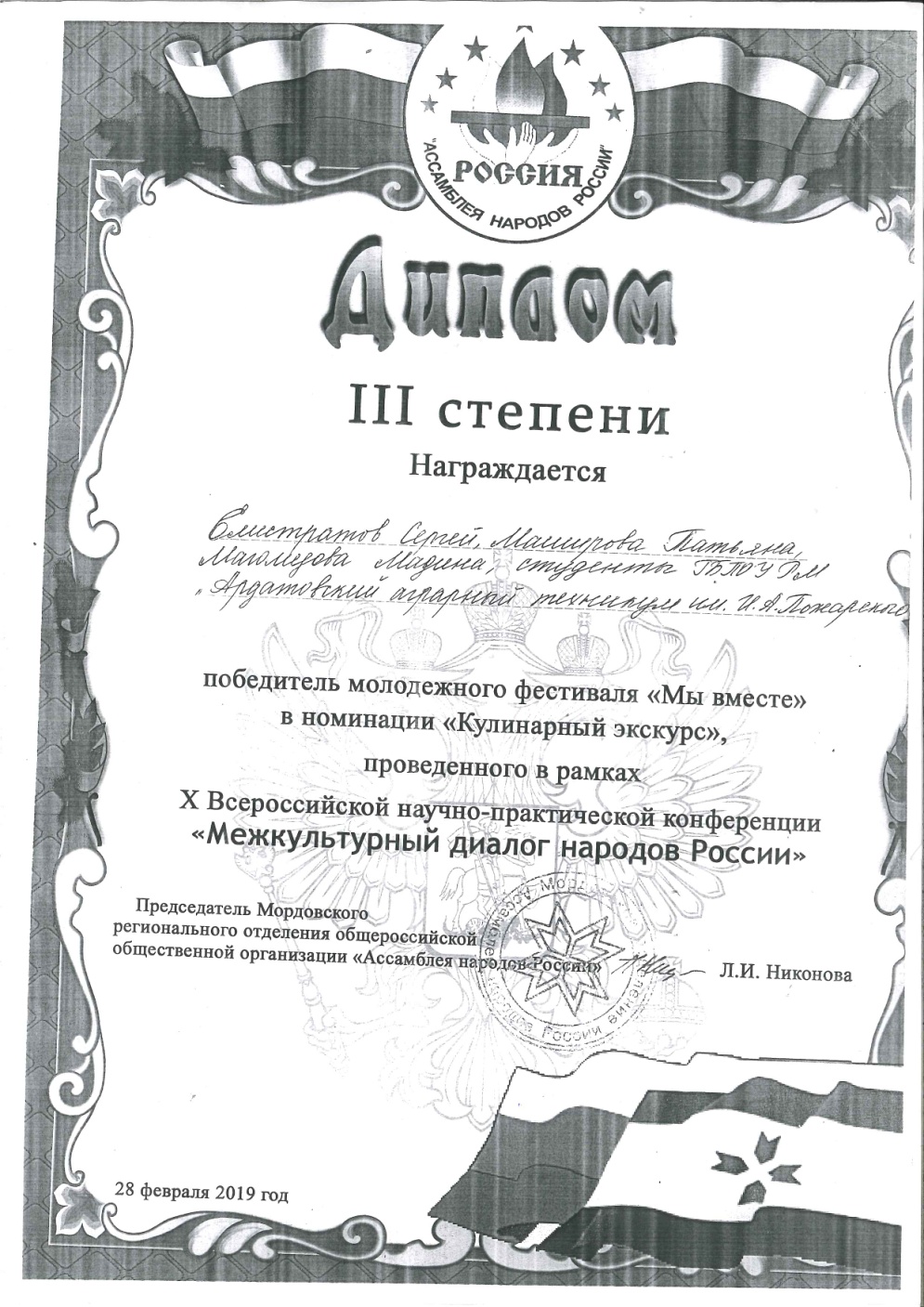 Участие обучающихся, подготовленных мастером производственного обучения, в профессиональных конкурсах.
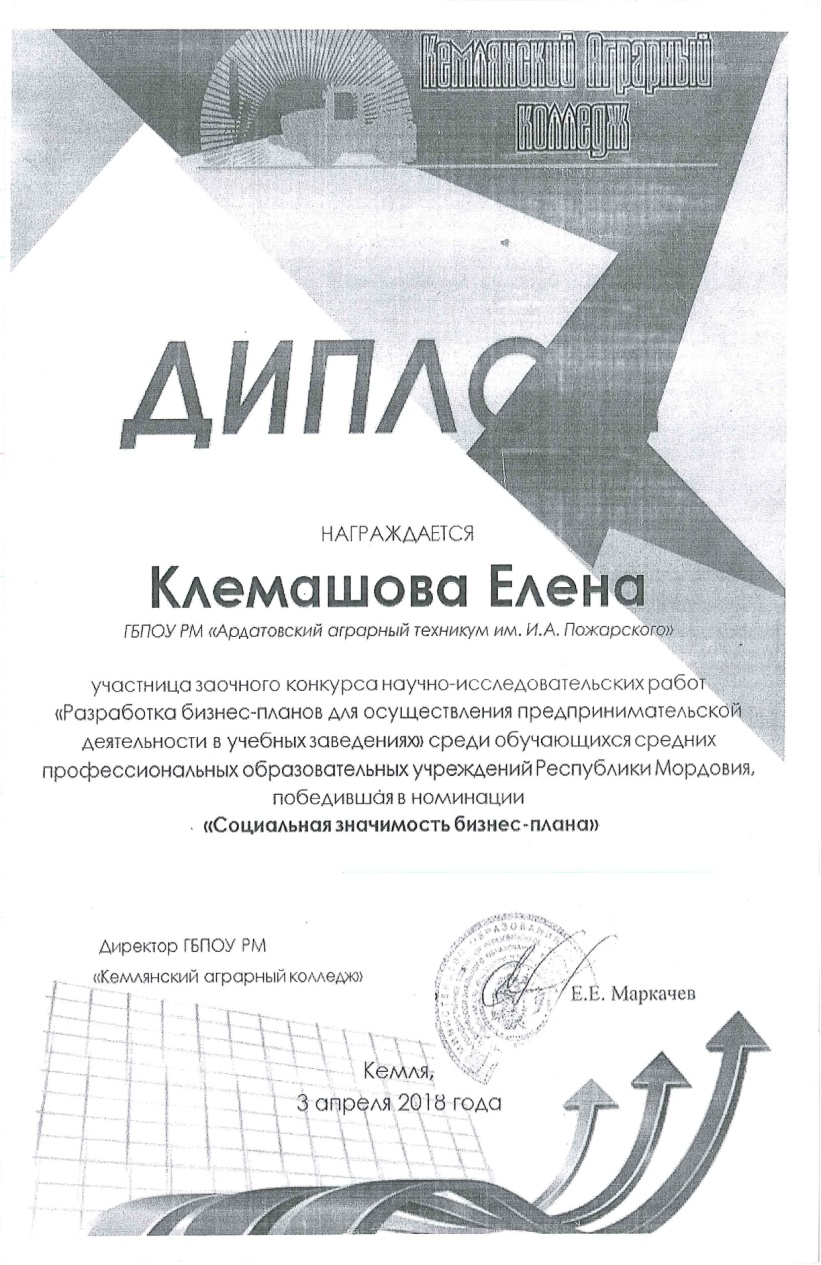 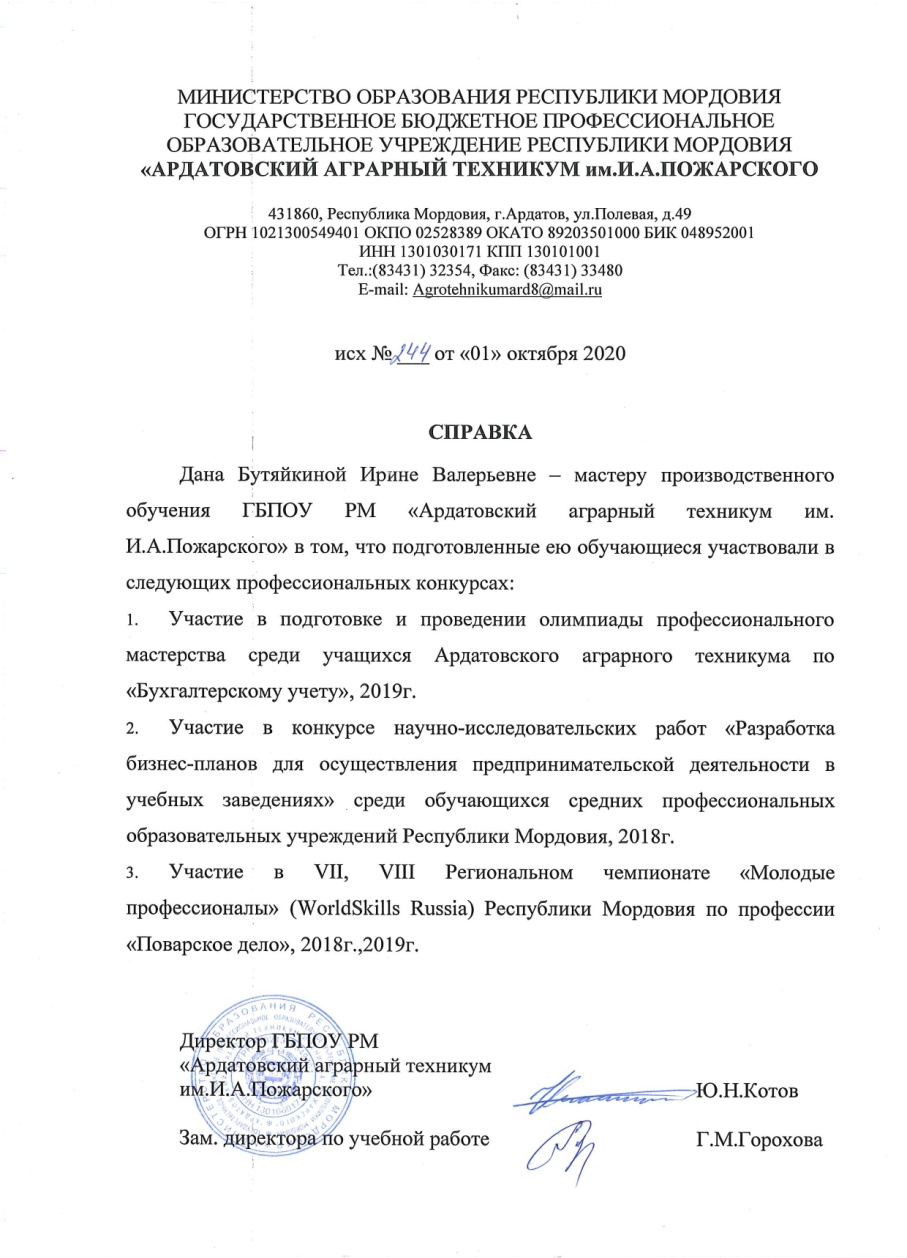 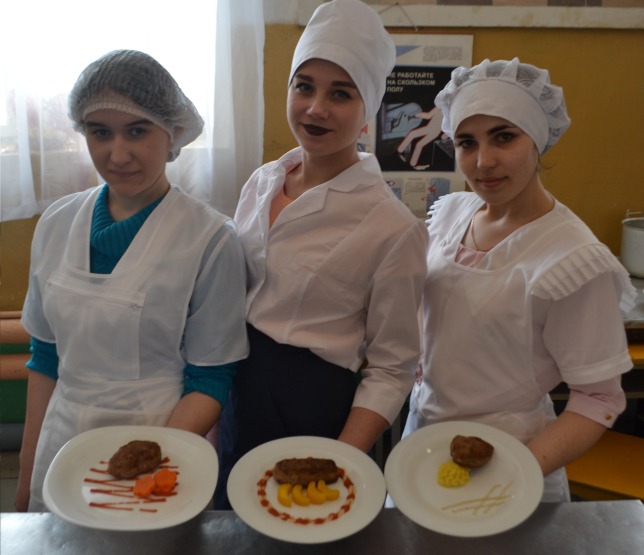 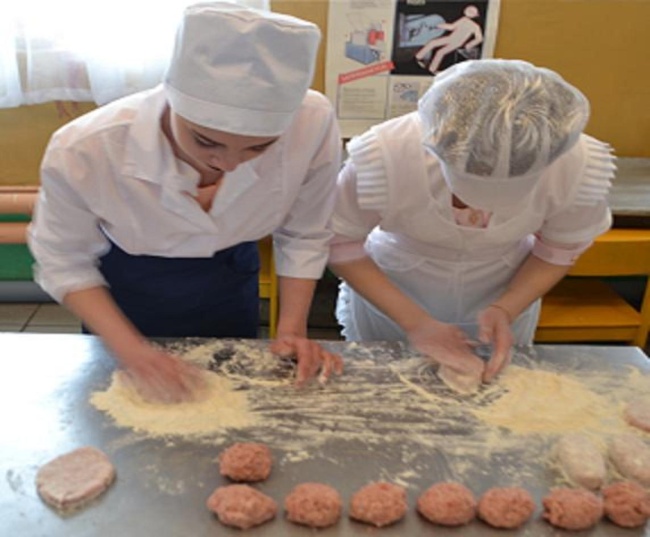 Публикации: печатные издания; электронные ресурсы.
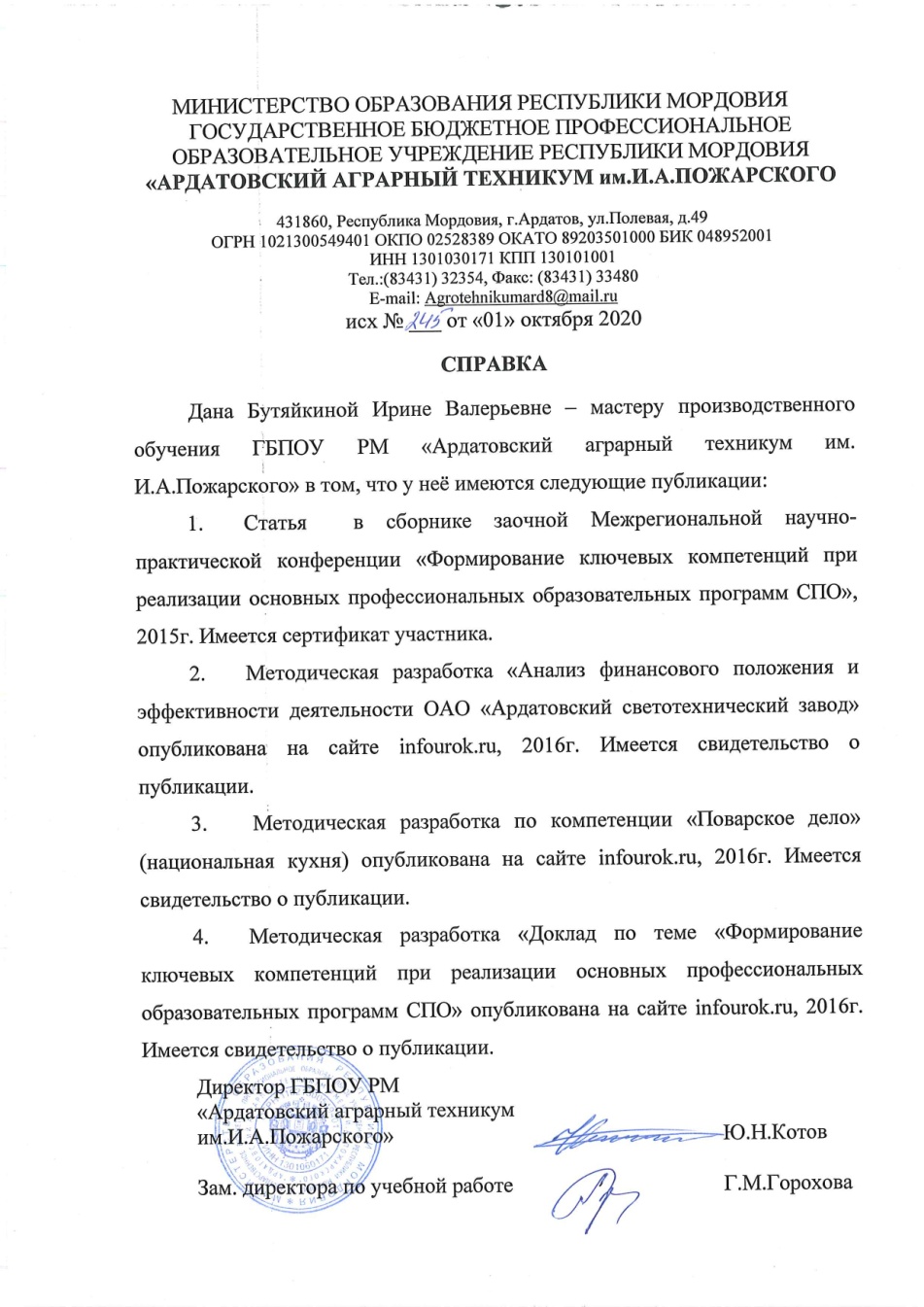 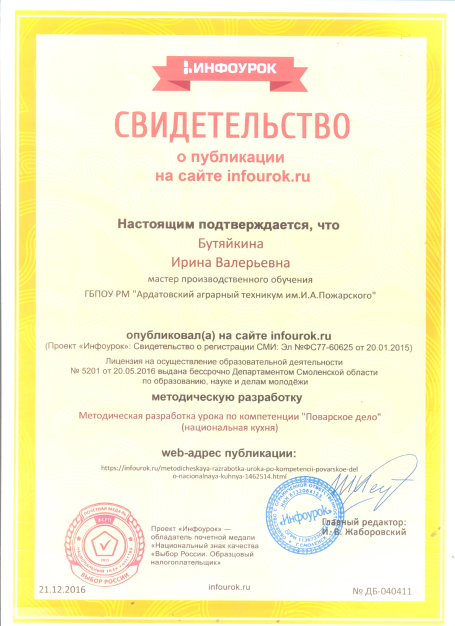 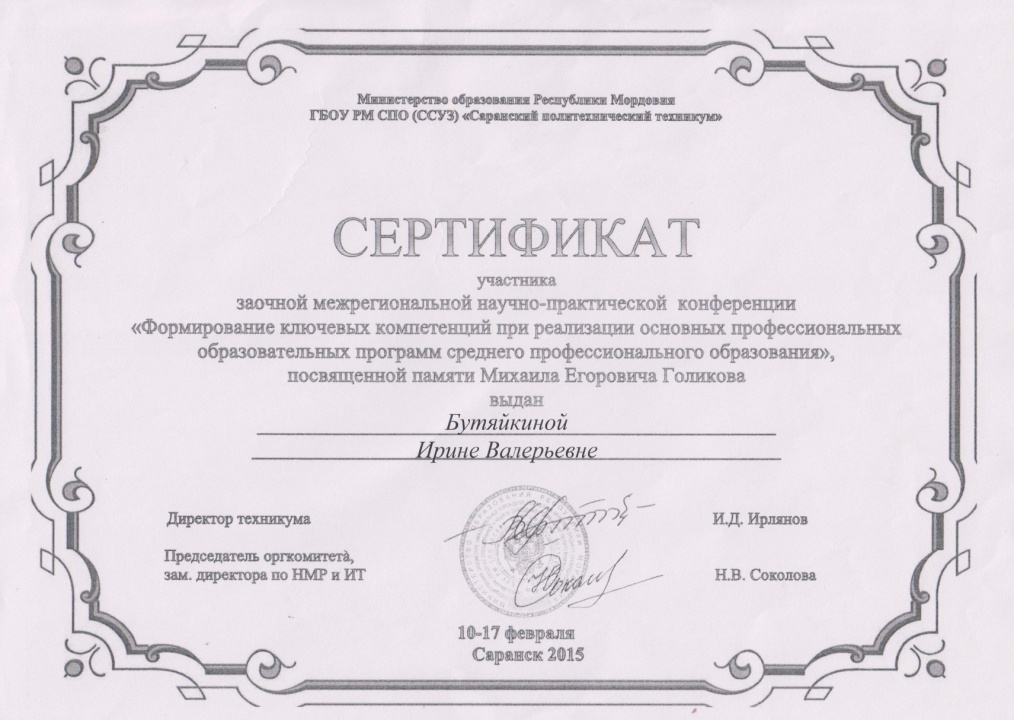 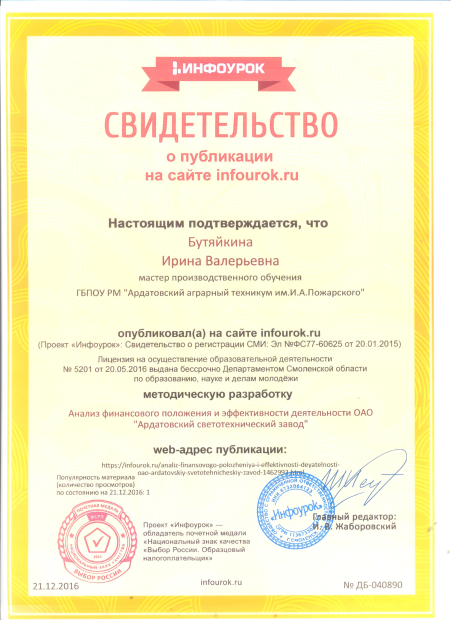 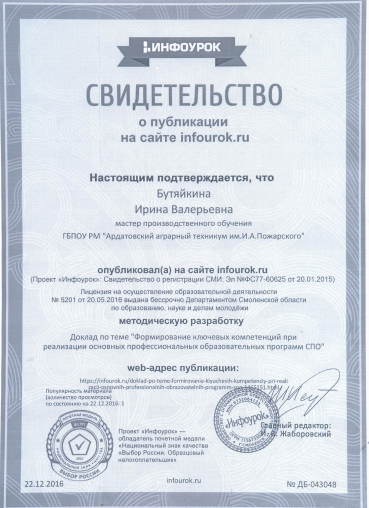 Наличие авторских программ, методических разработок.
Выступления на заседаниях методических советов, научно-практических конференциях, педагогических чтениях, семинарах, секциях, форумах, радиопередачах.
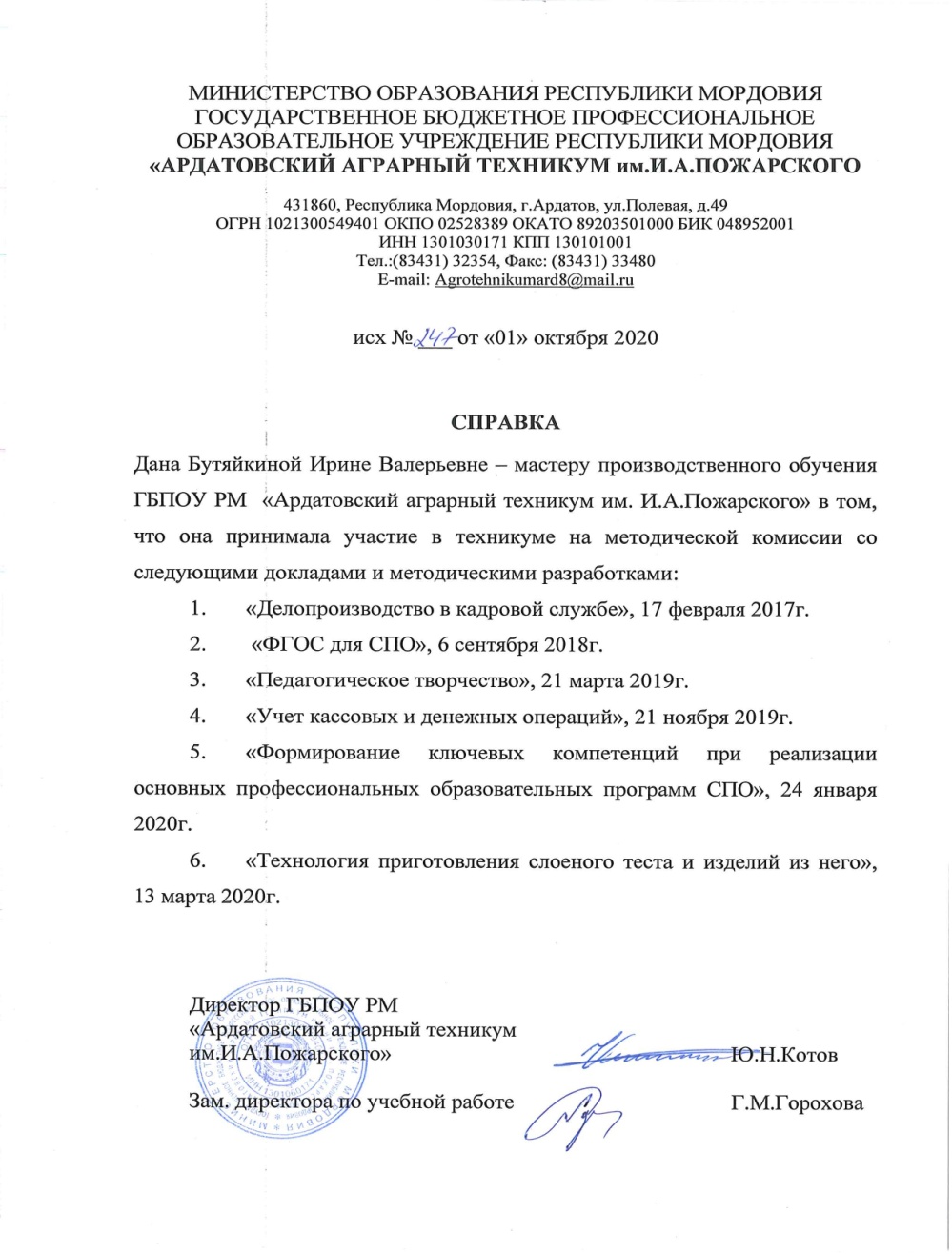 Проведение мастер-классов, открытых занятий, мероприятий.
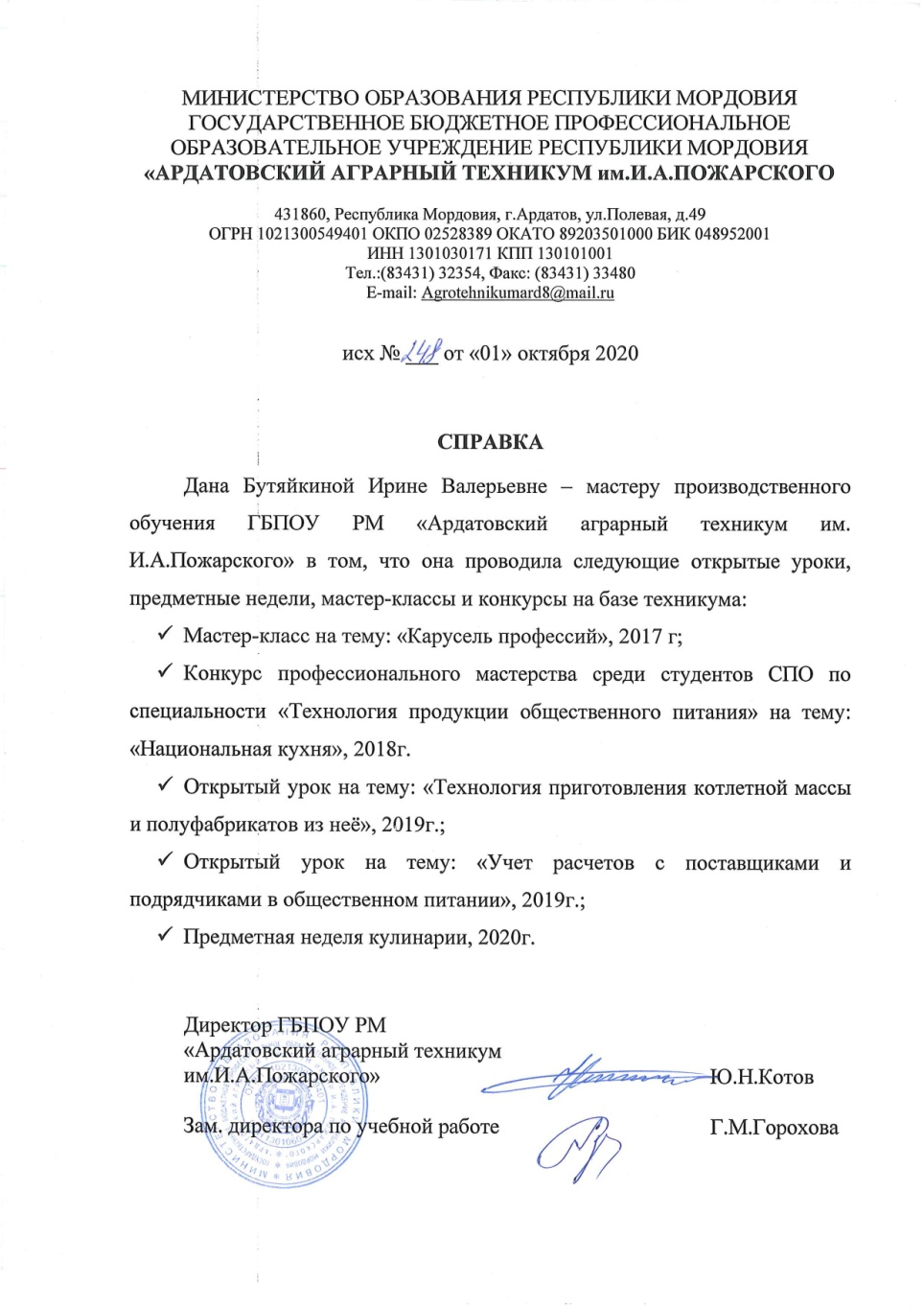 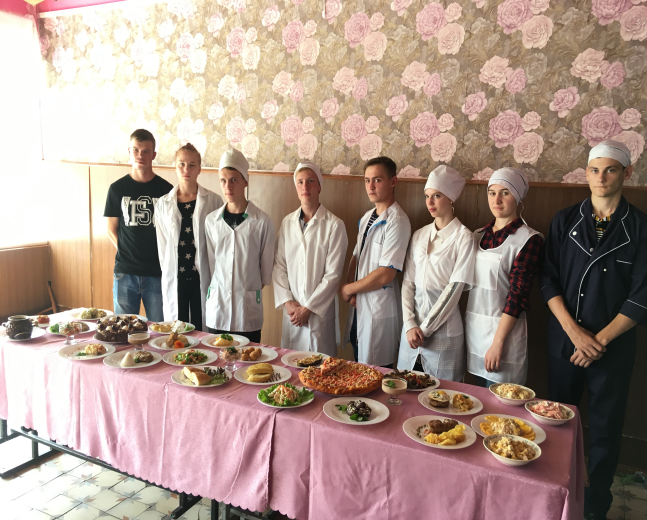 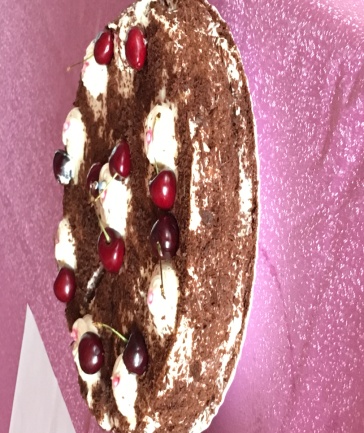 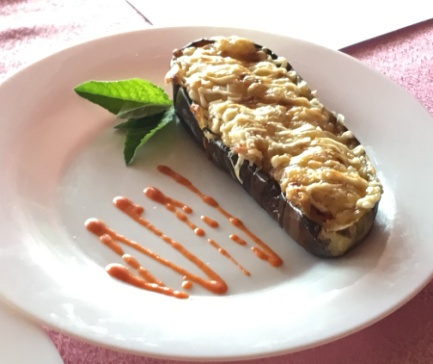 Результаты участия в инновационной (экспериментальной) деятельности.
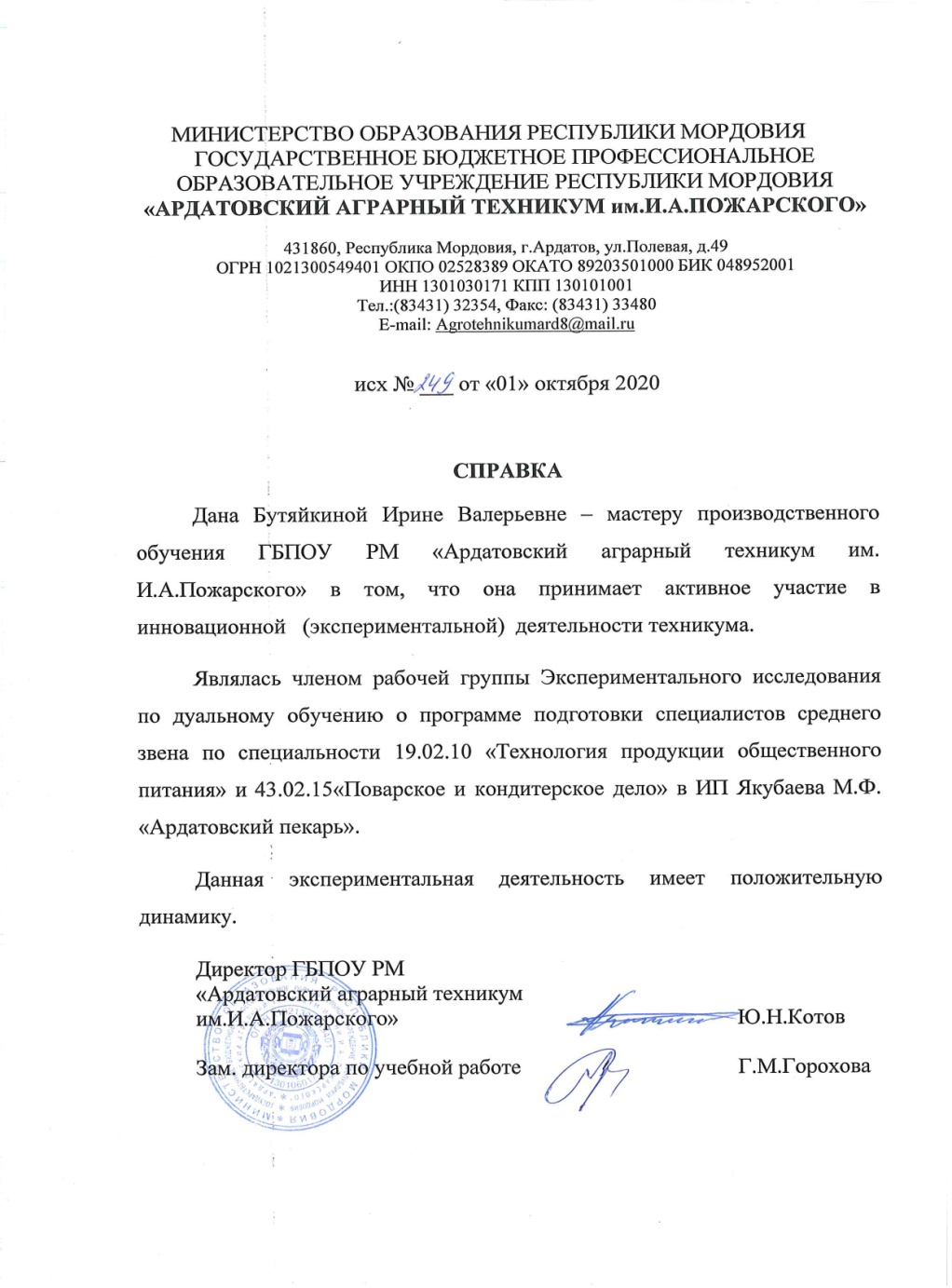 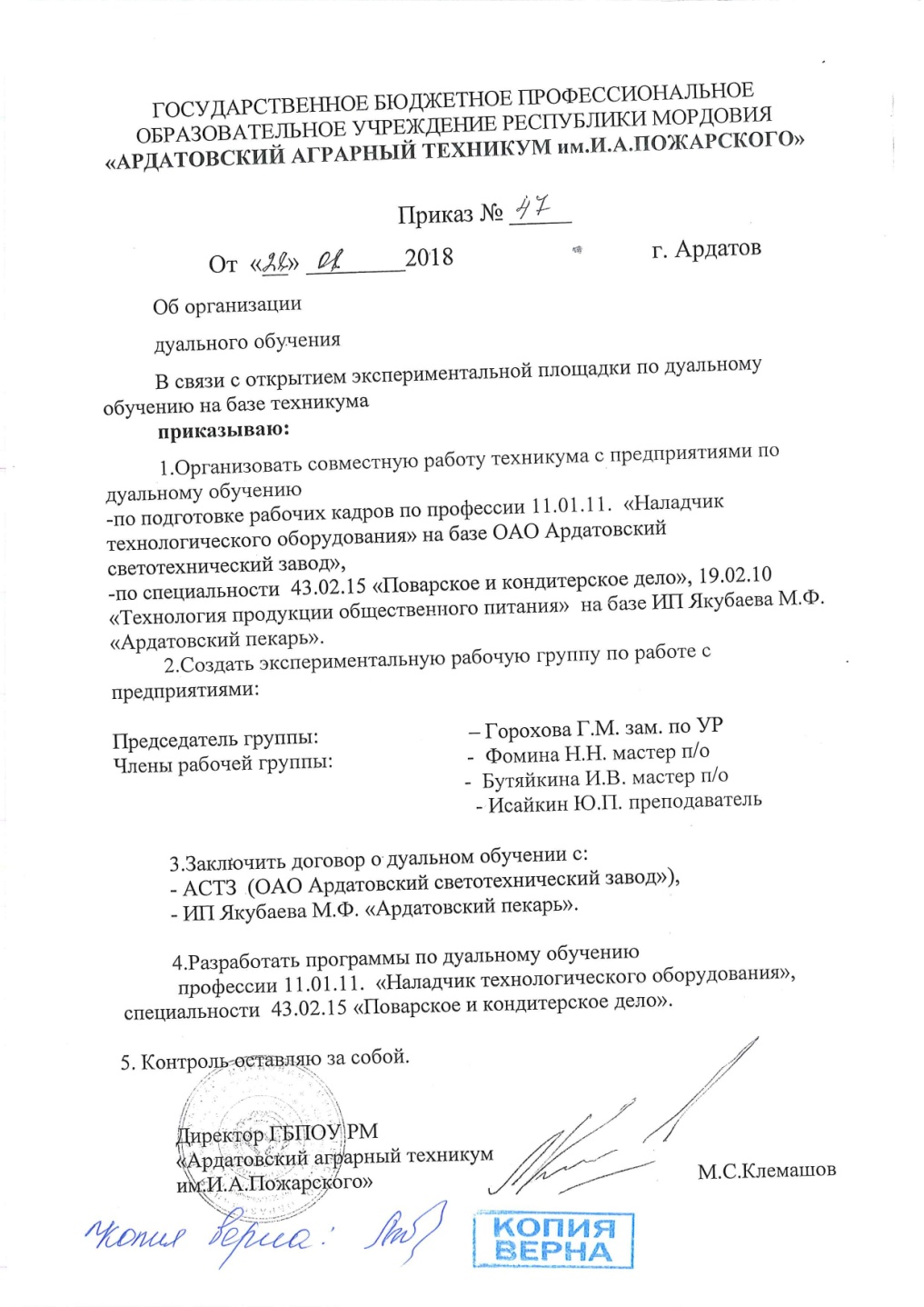 Участие педагога в профессиональных конкурсах.
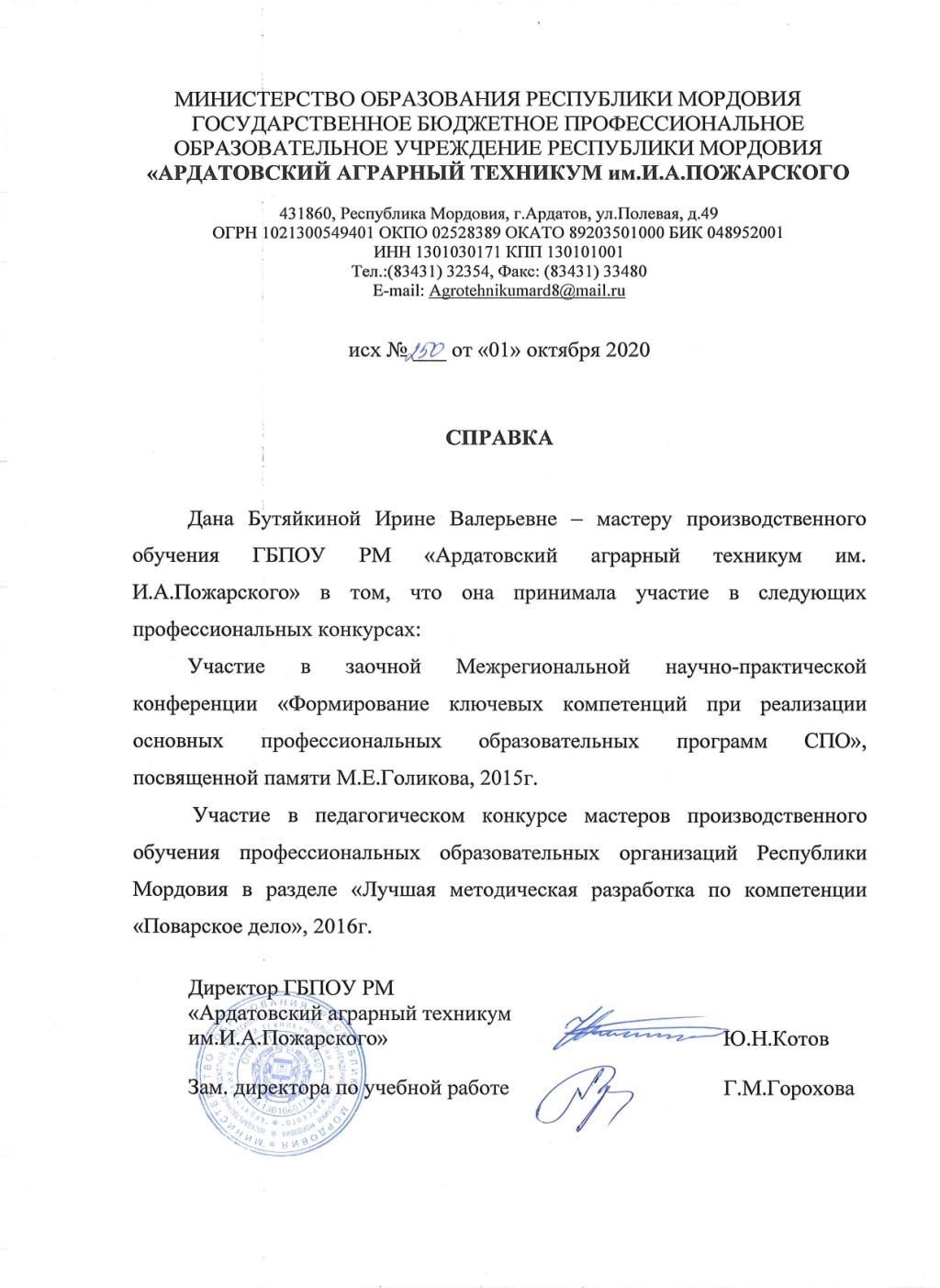 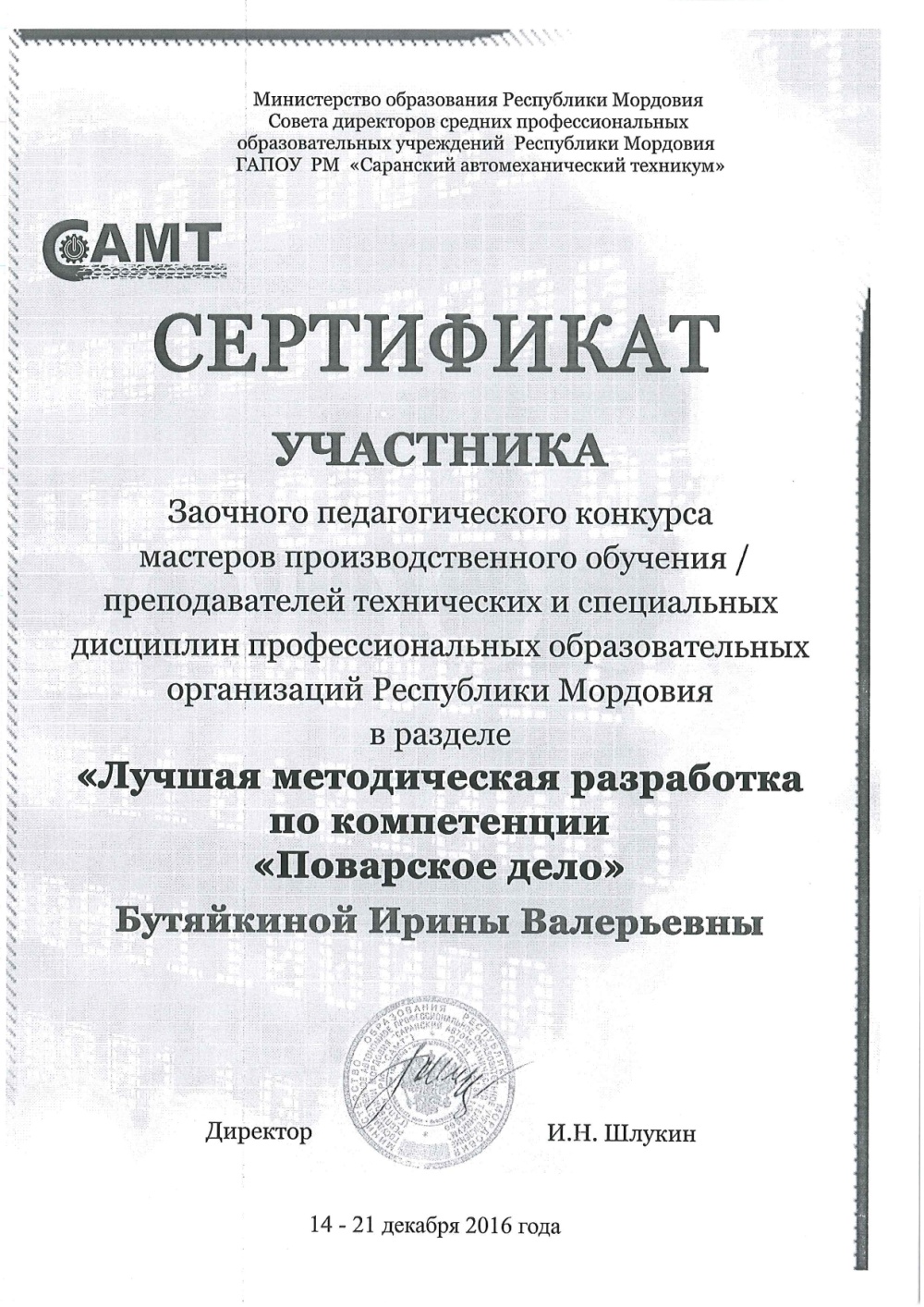 Экспертная деятельность.
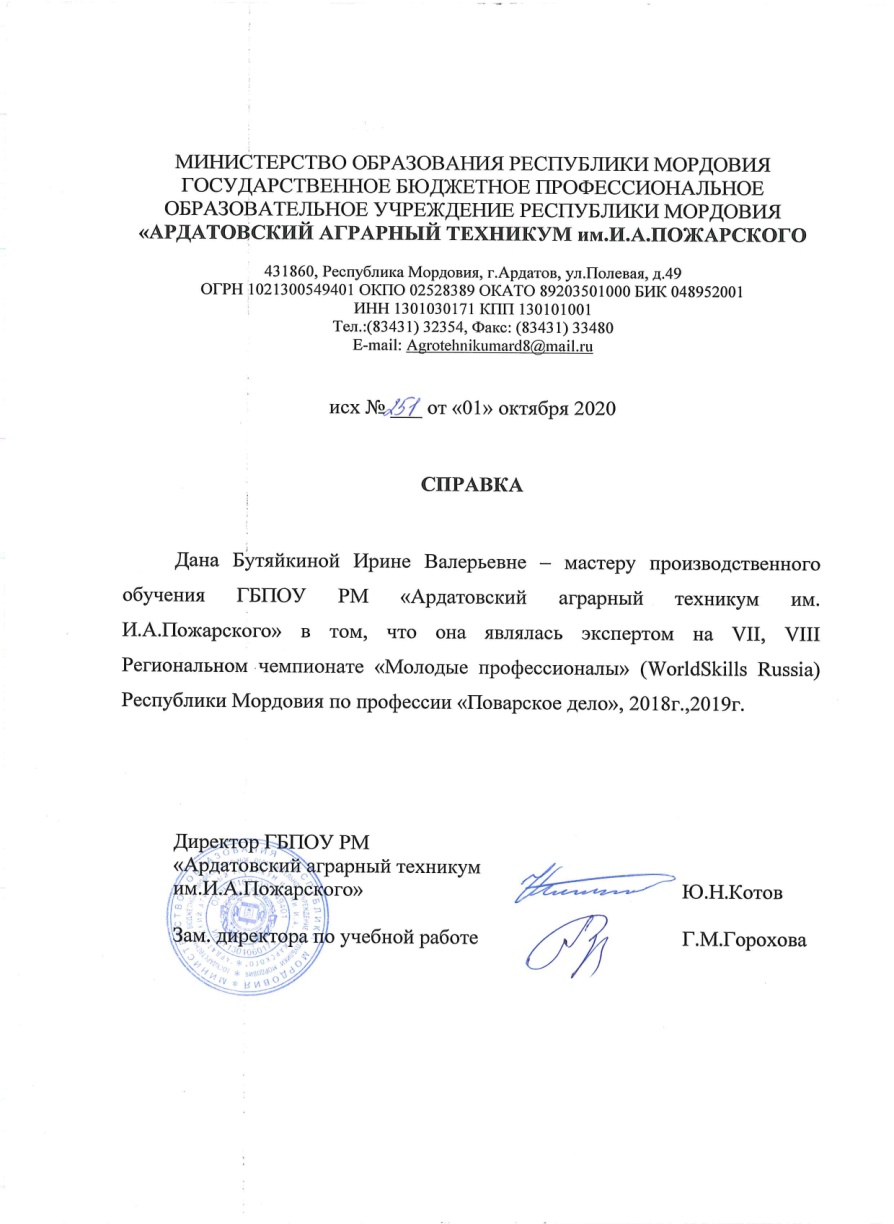 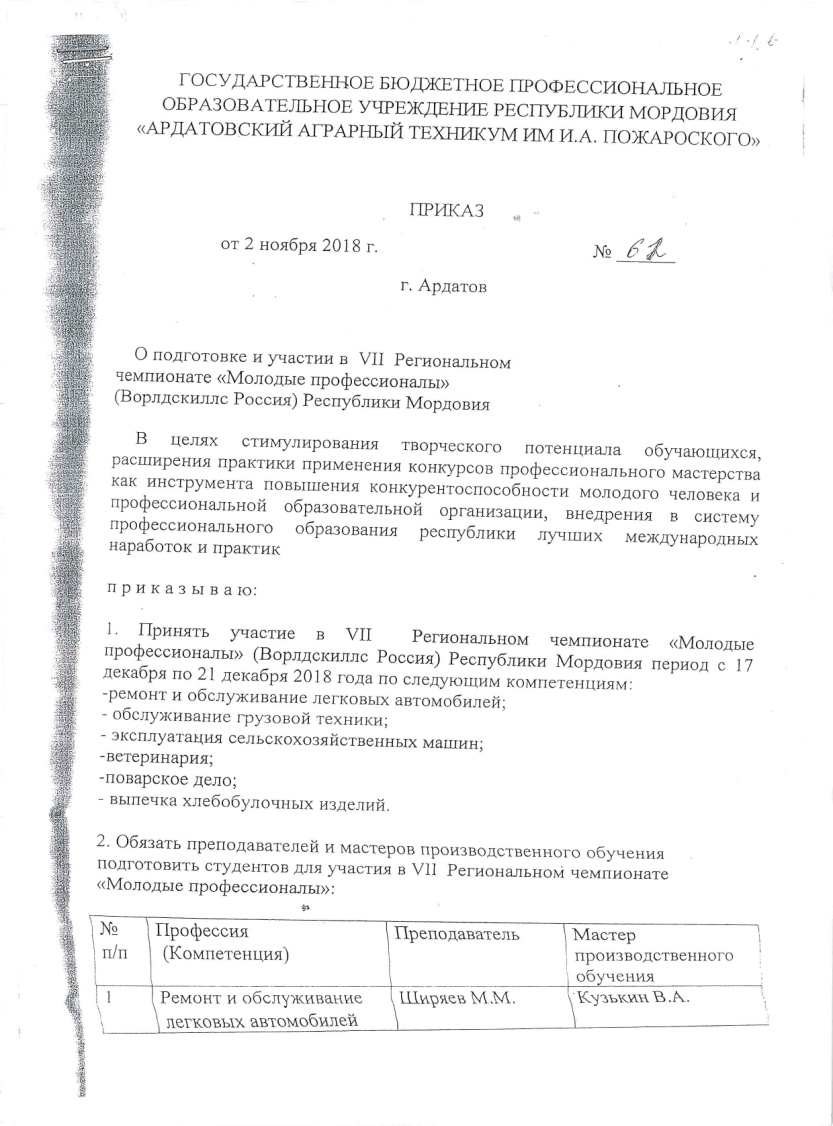 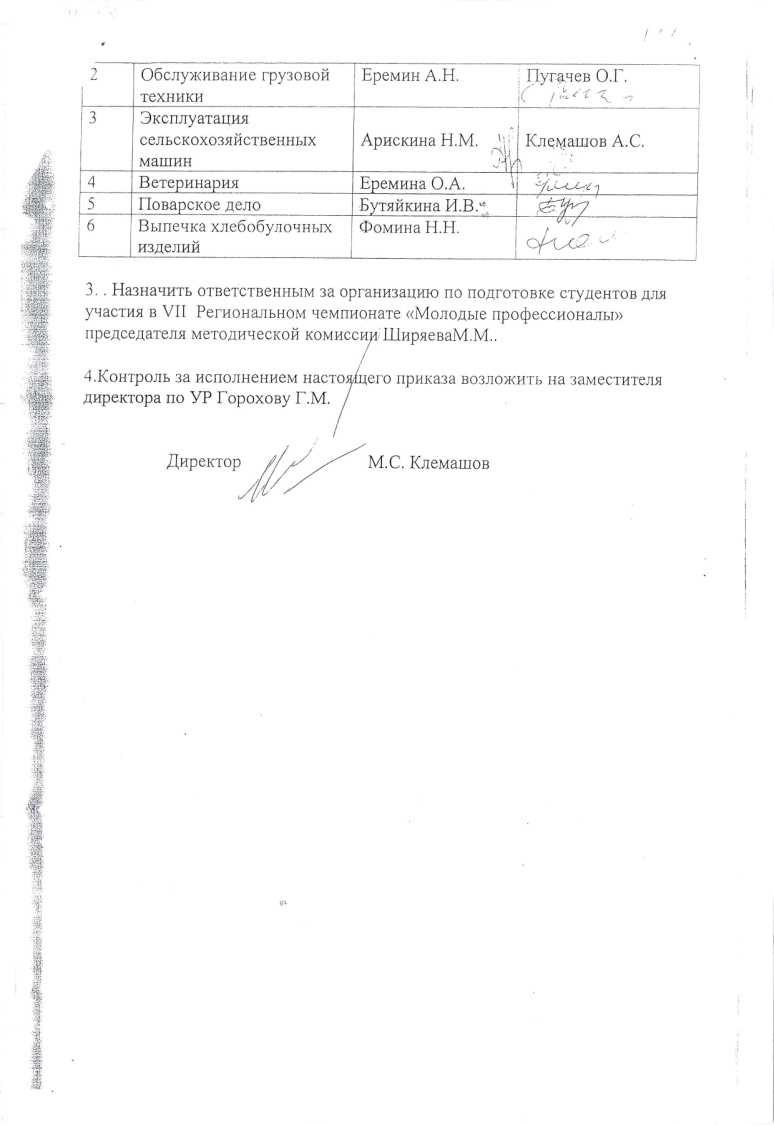 Общественно-педагогическая активность педагога: участие в комиссиях, в педагогических сообществах, в жюри конкурсов.
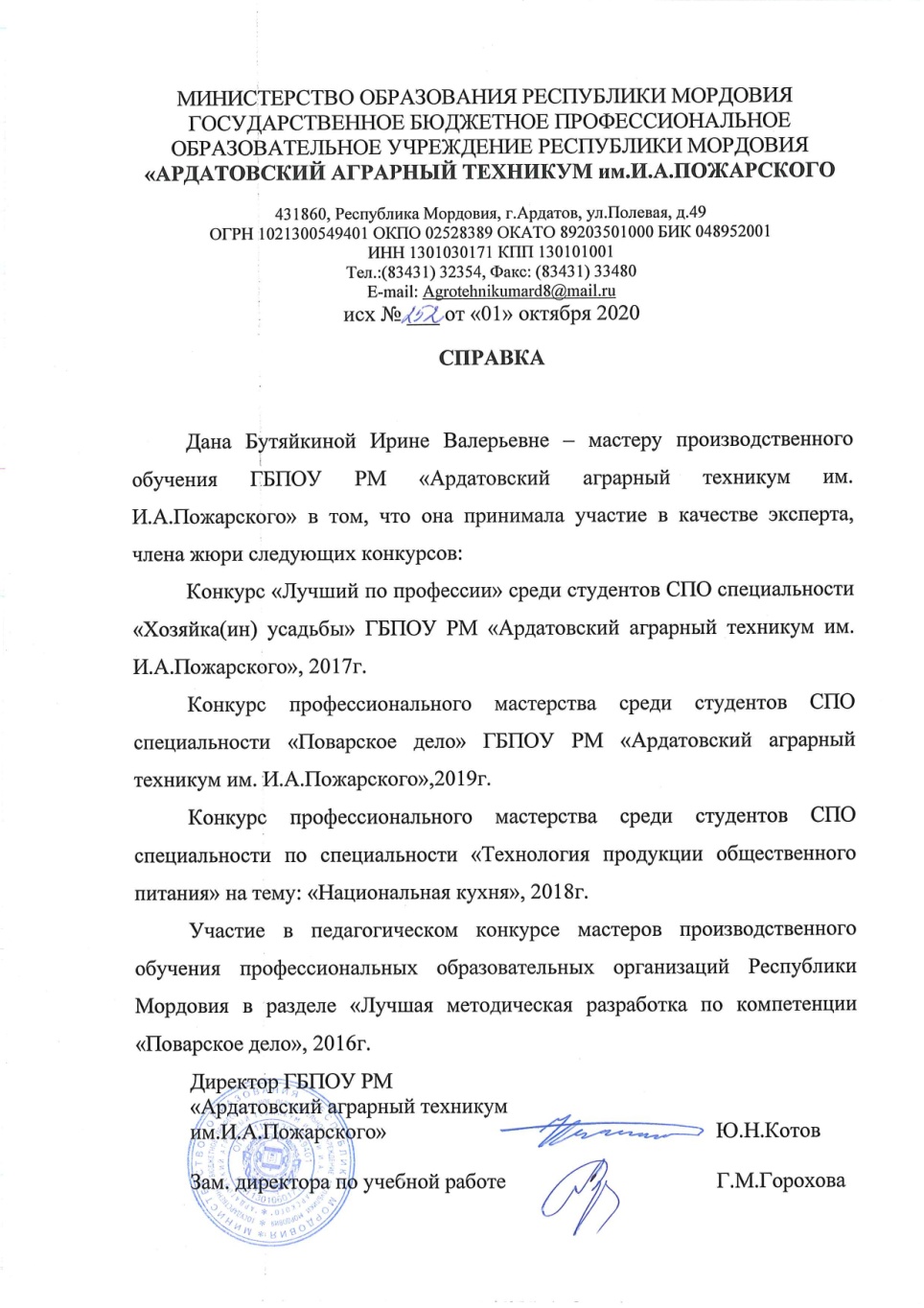 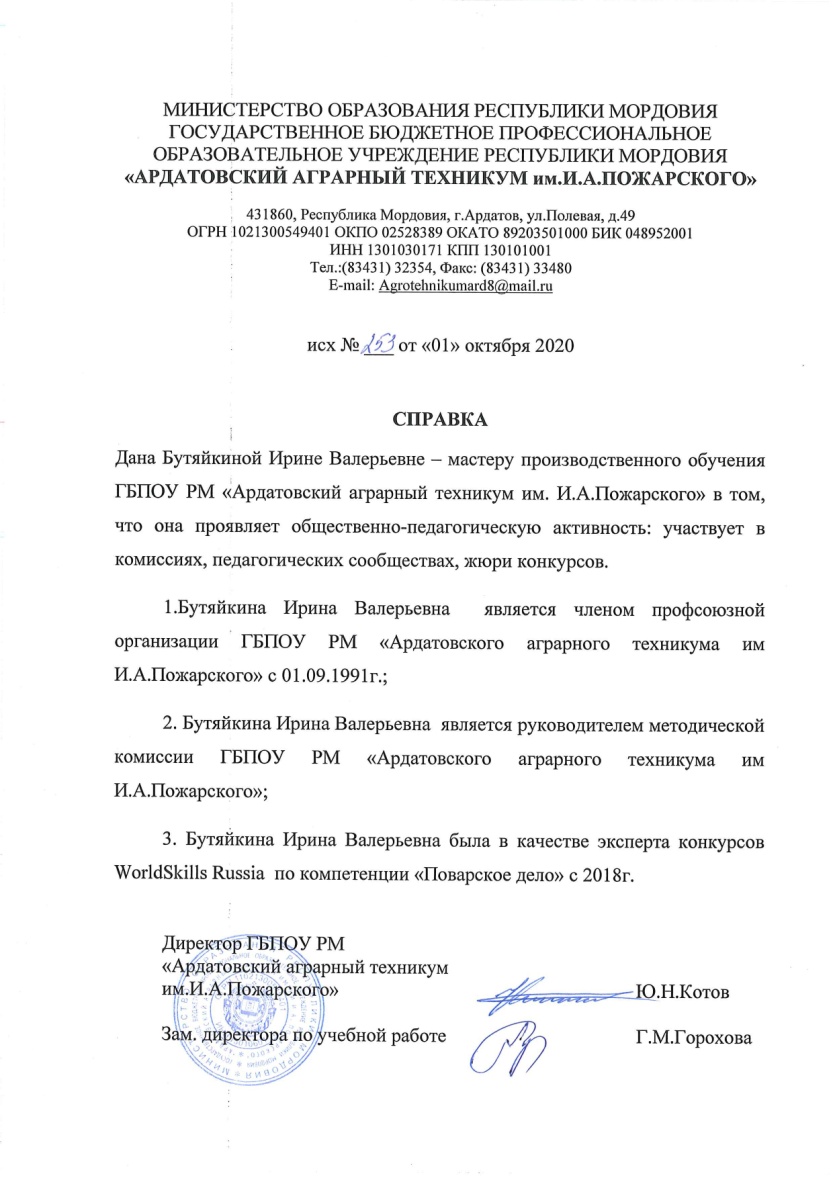 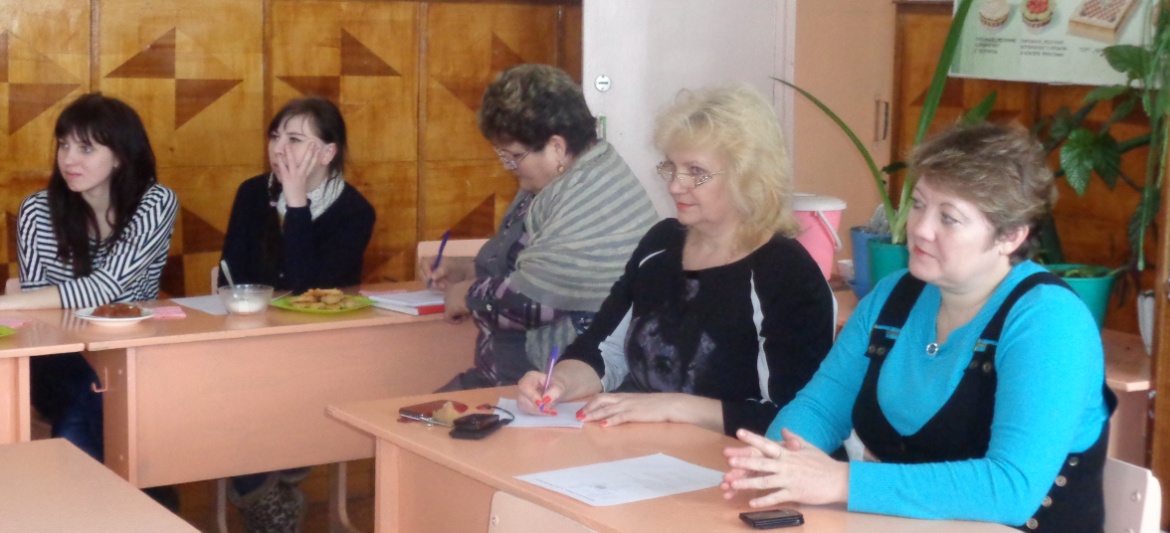 Наставничество.
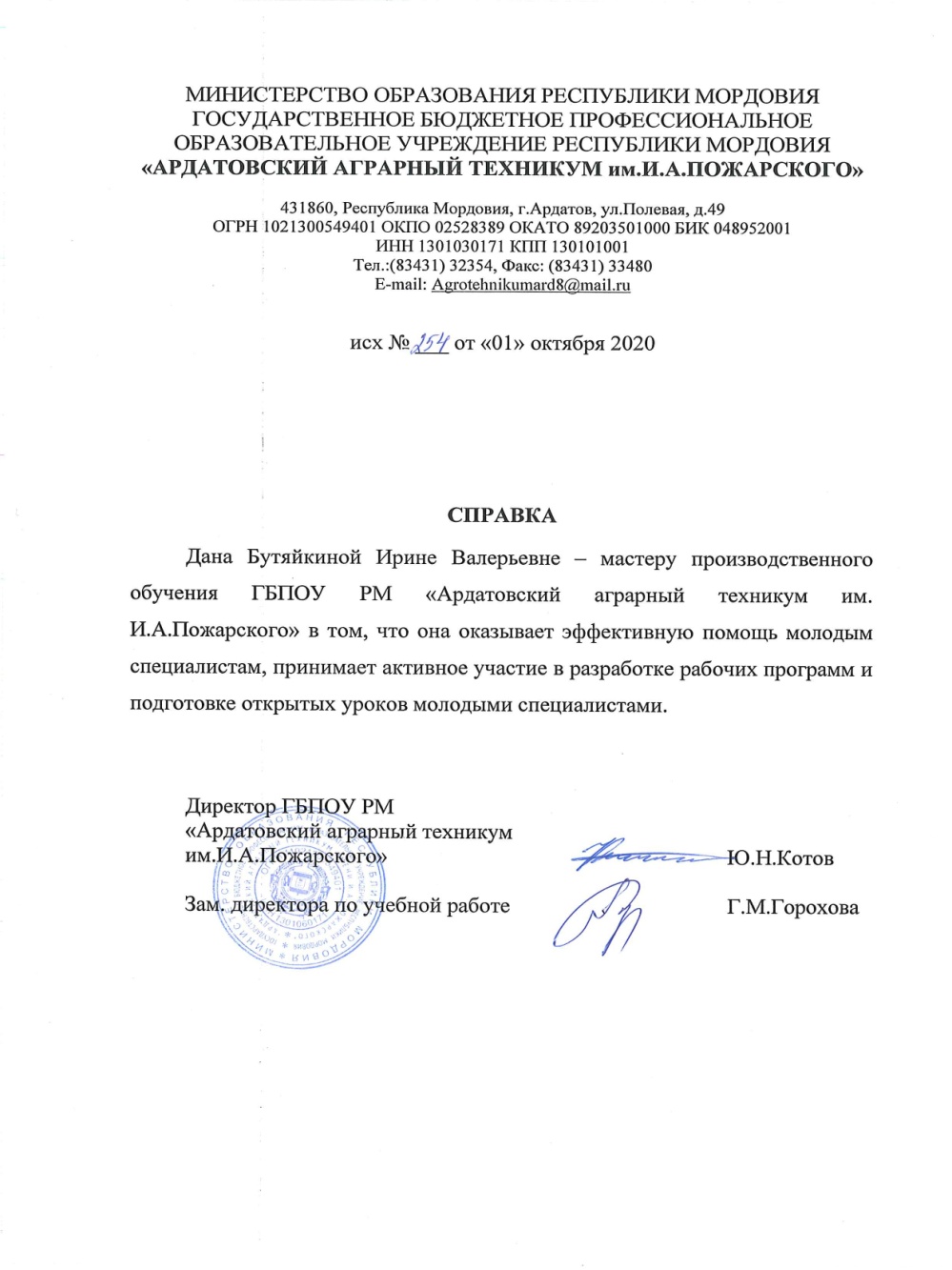 Награды и поощрения.
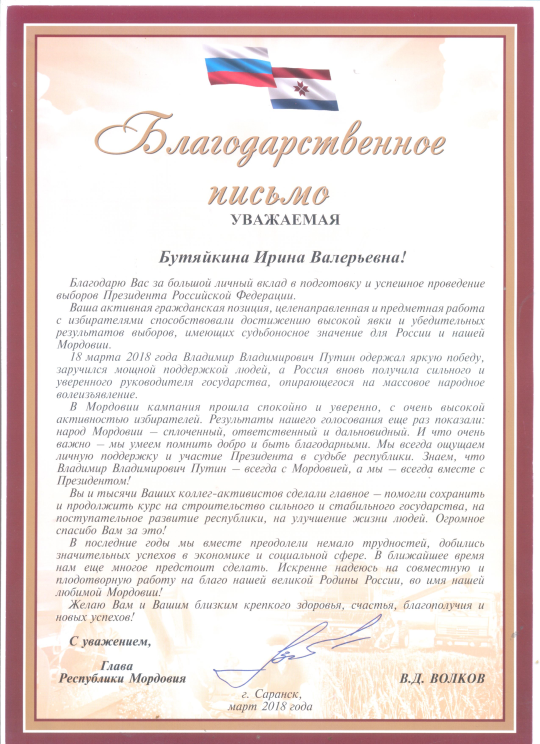 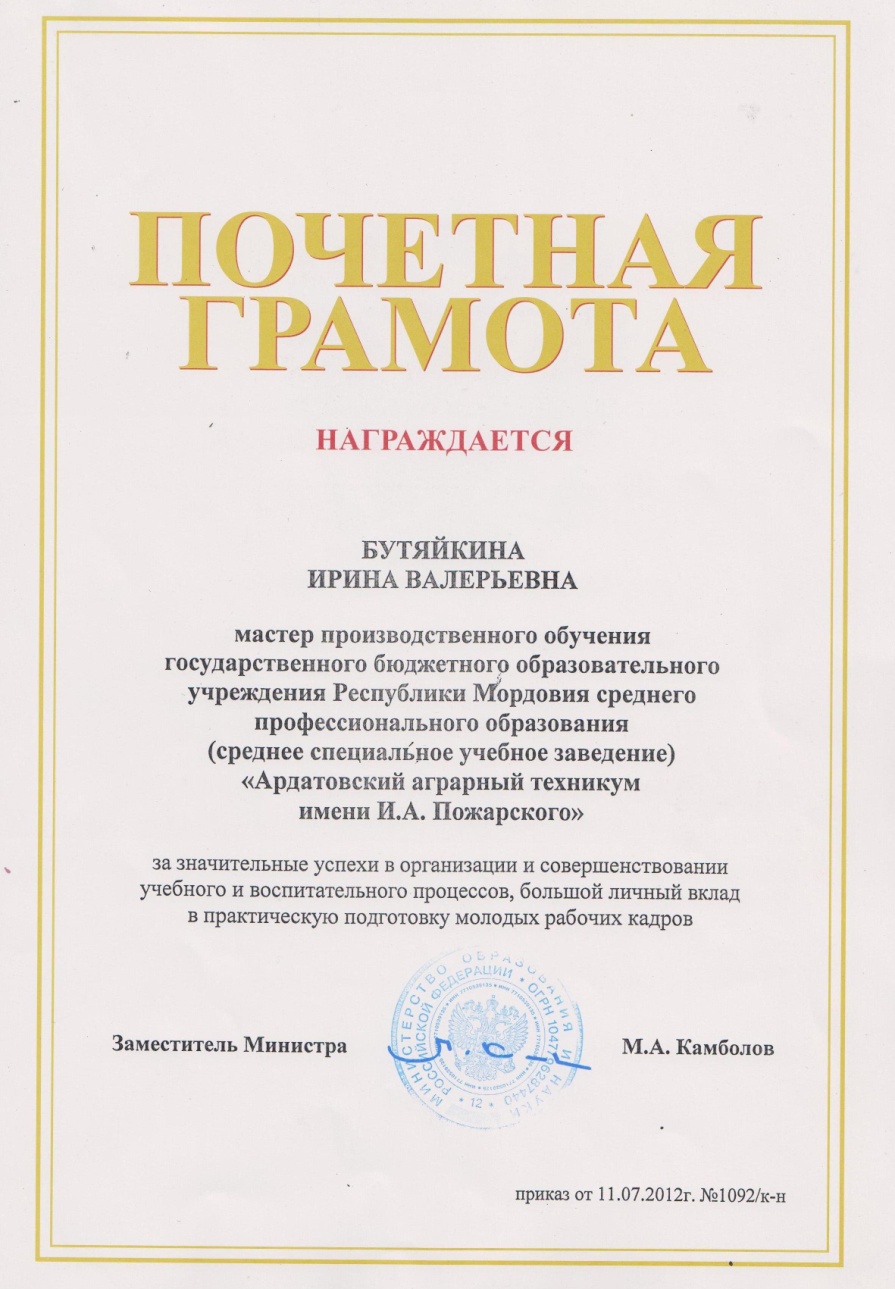 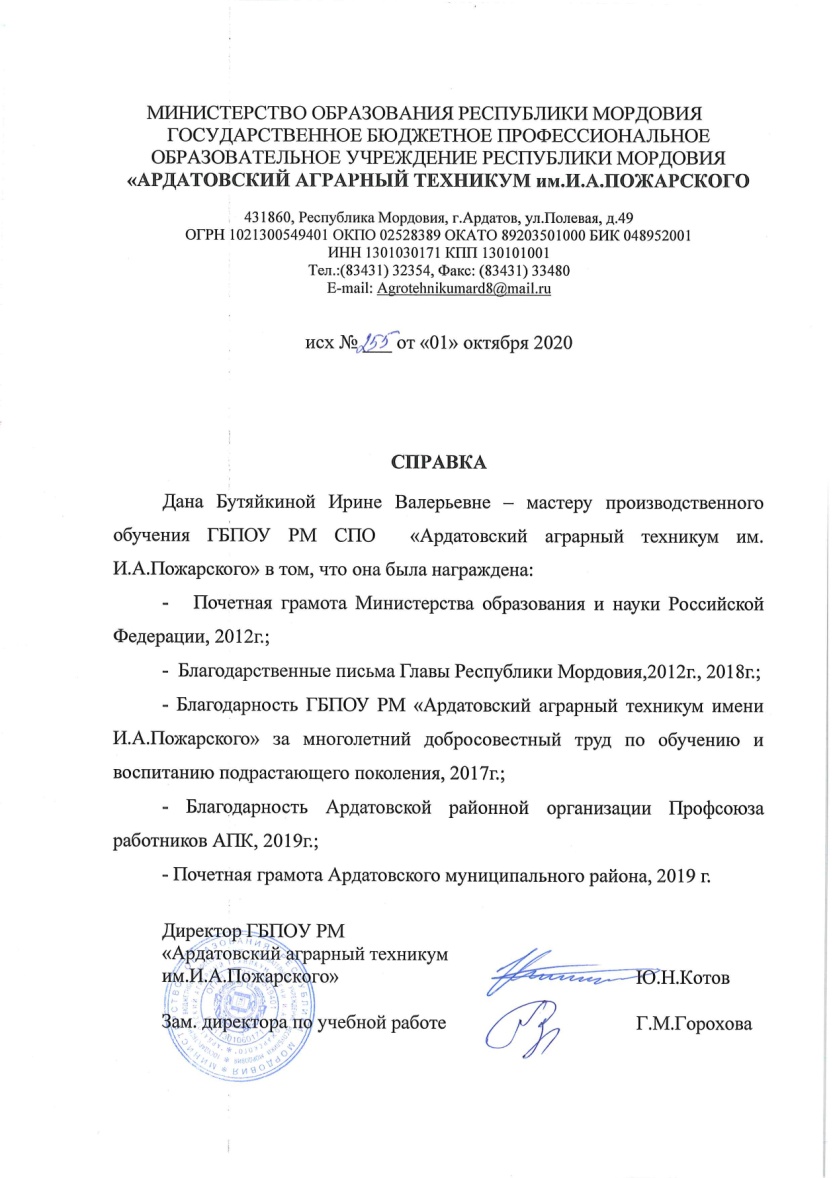 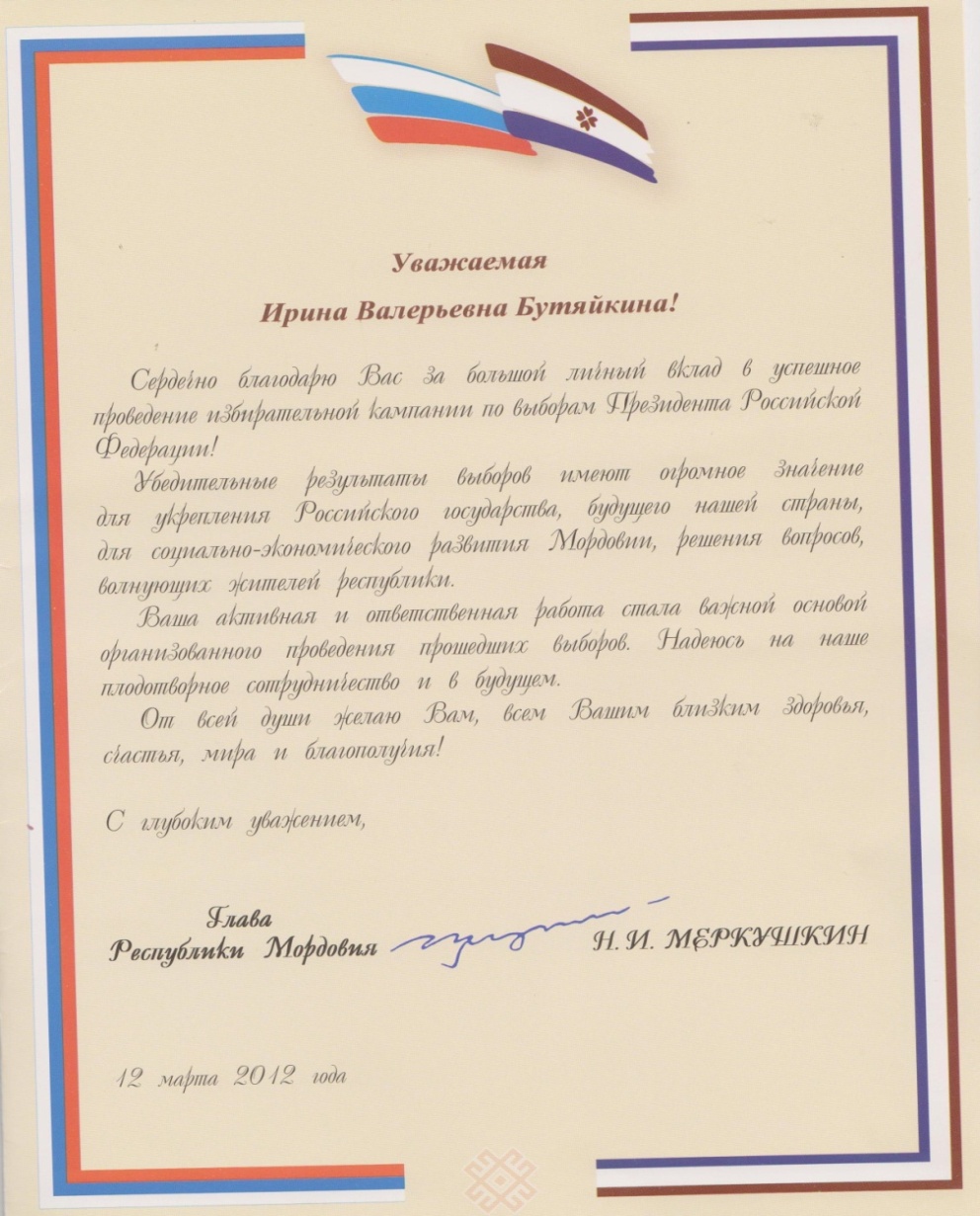 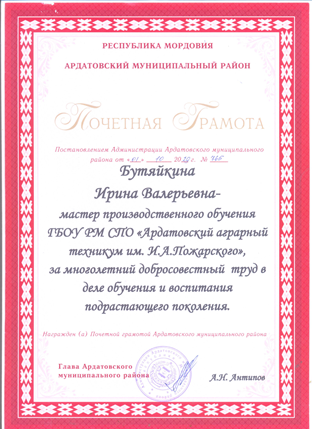 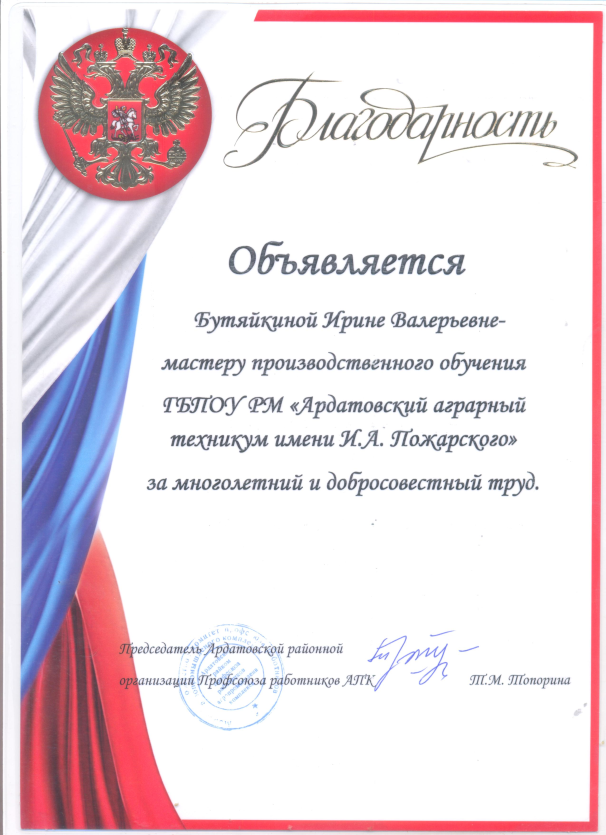 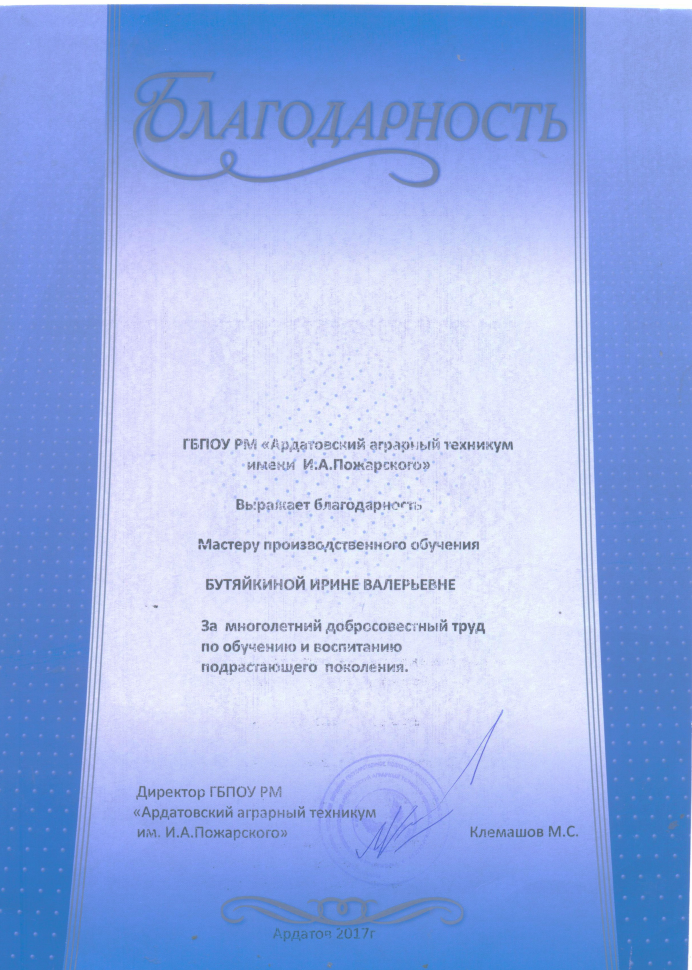 Спасибо за просмотр!